Город - герой
Керчь
Муниципальное бюджетное дошкольное
          образовательное учреждение города Керчи Республики Крым
           «Детский сад комбинированного вида № 51 «Журавушка»
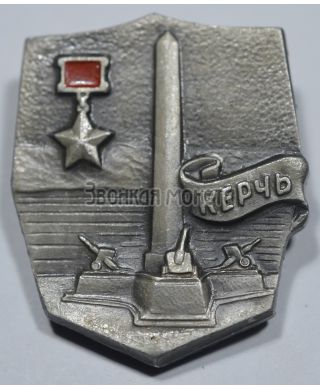 Автор:  Буданова Н.В.
               воспитатель
г. КЕРЧЬ,
2024 г.
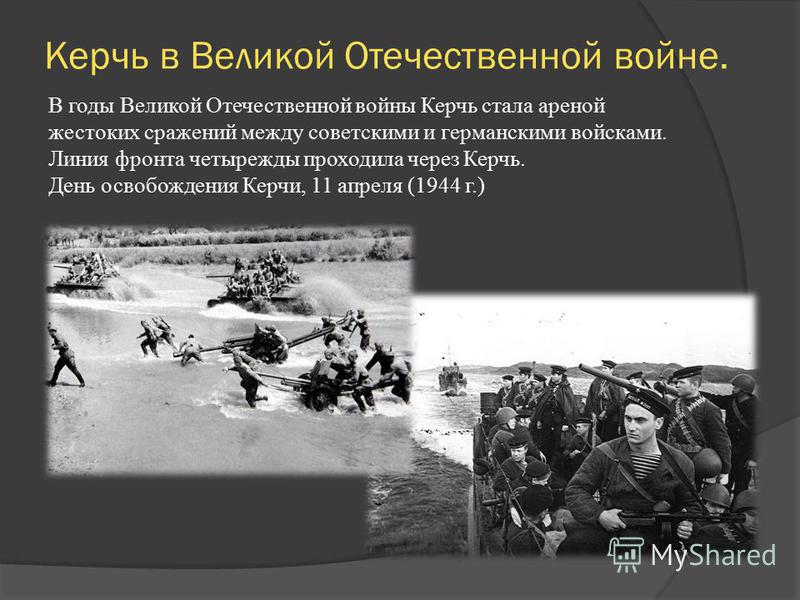 Великая Отечественная война 
1941 – 1945 гг.
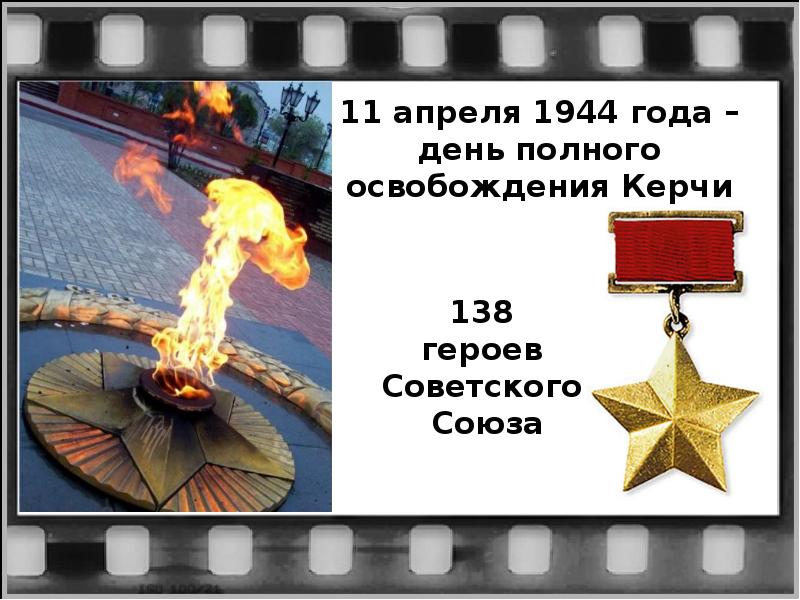 Великая Отечественная война 
1941 – 1945 гг.
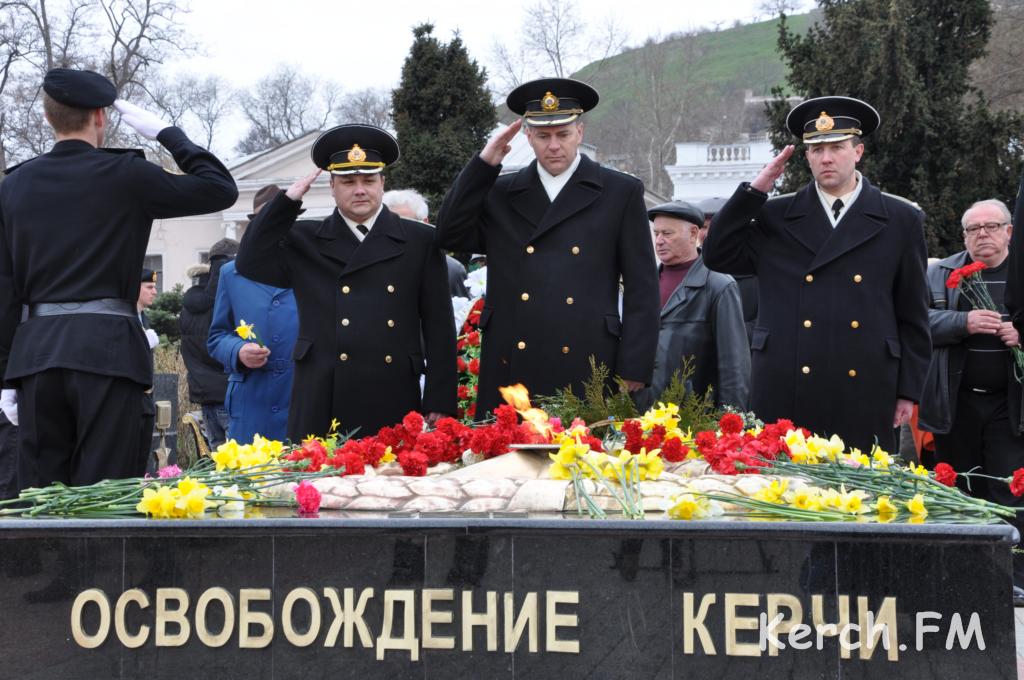 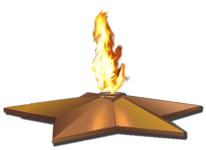 11 апреля - 75 лет со дня      освобождения города героя Керчи
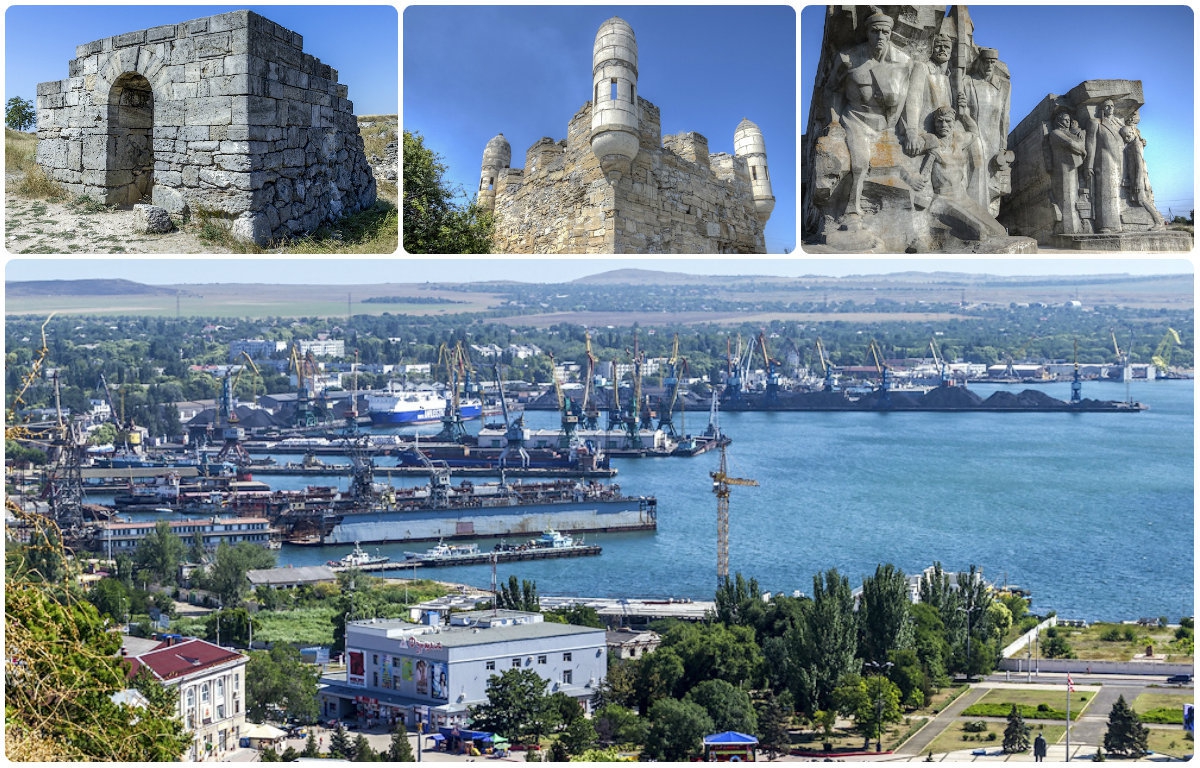 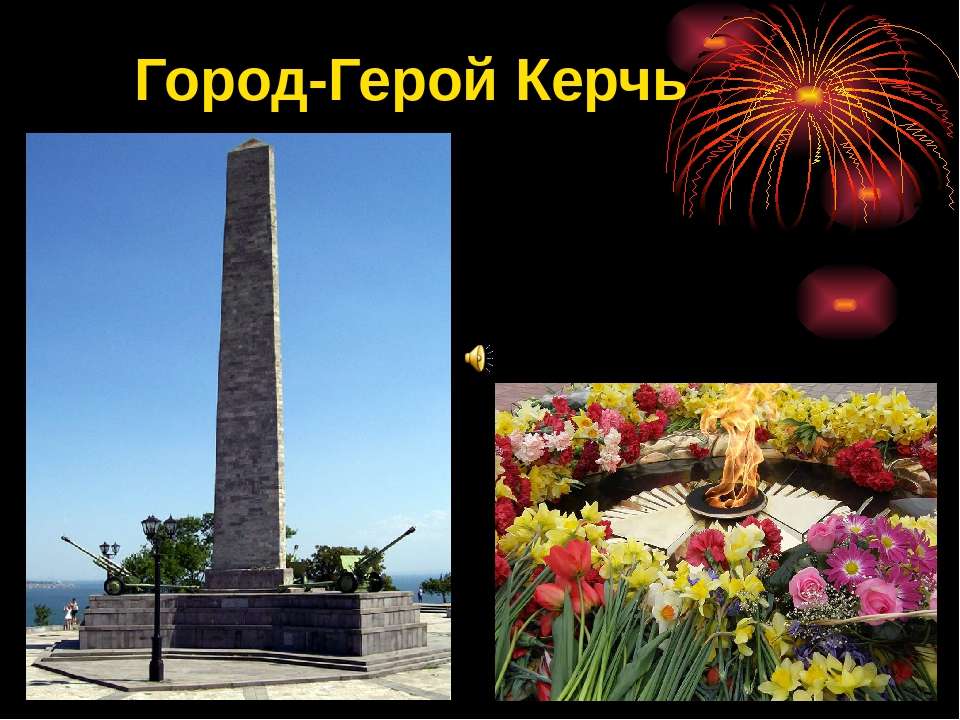 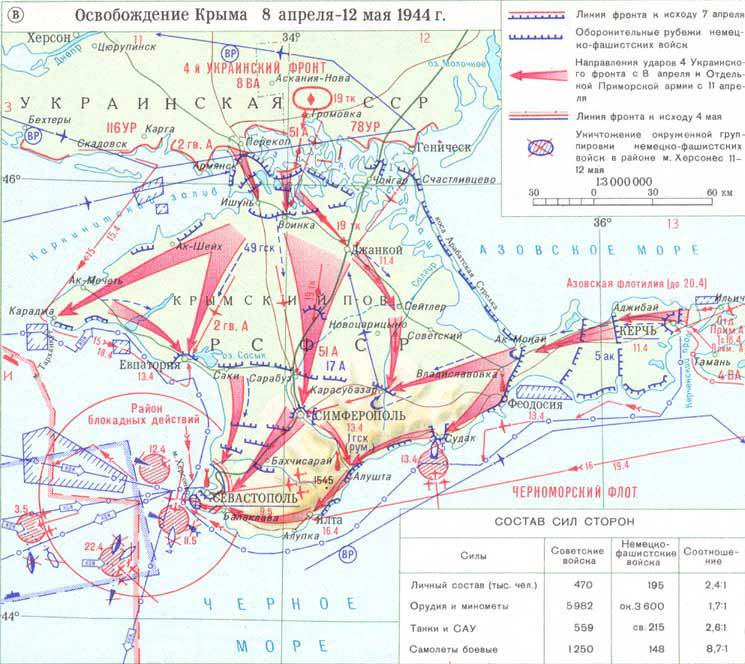 Карта освобождения Крыма
8 апреля-12 мая 1944 года
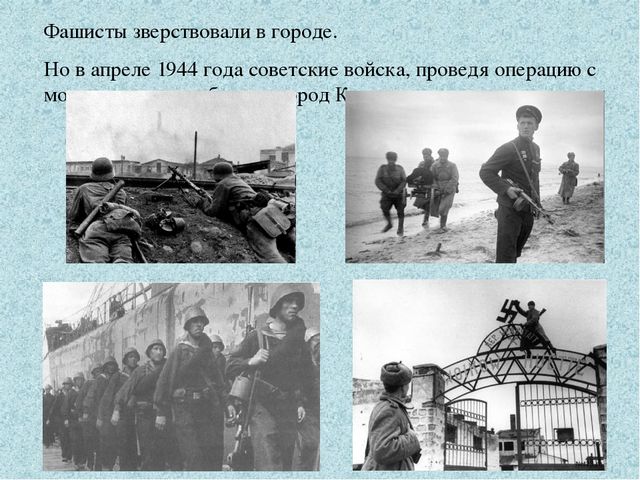 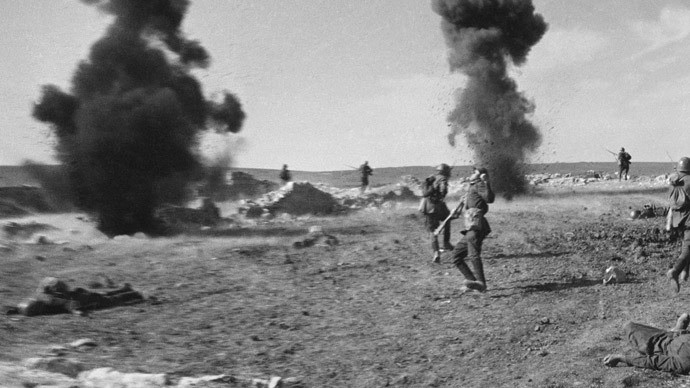 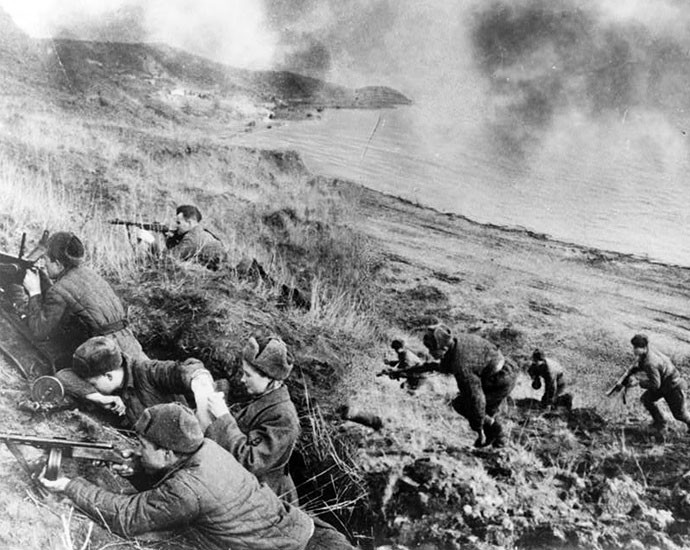 В Великую Отечественную войну линия фронта четырежды проходила через Керчь, город был почти полностью разрушен. 
800 дней и ночей город находился в зоне активных боевых действий .
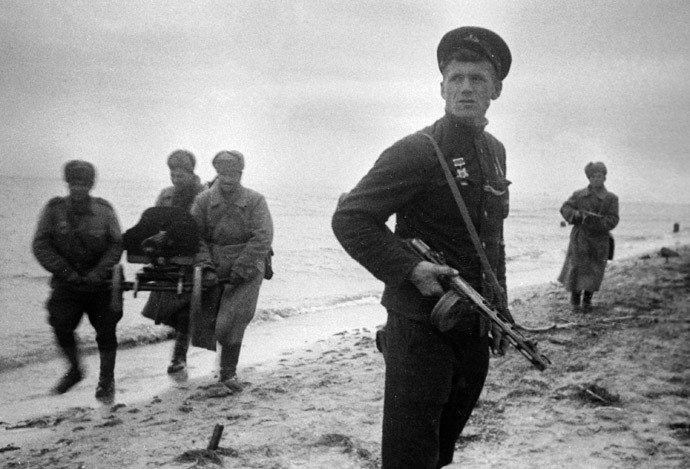 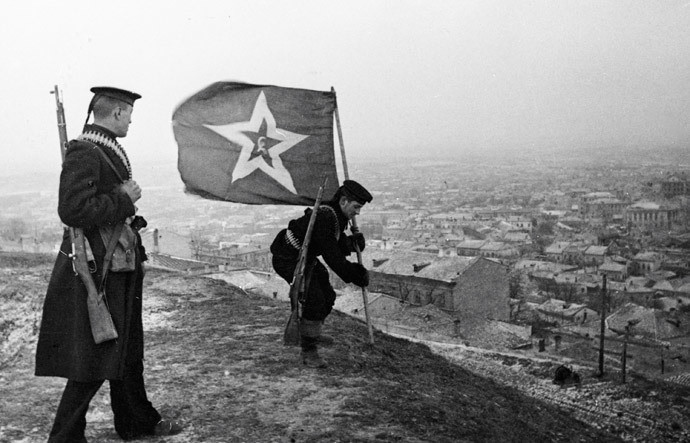 МИНУТА - МОЛЧАНИЯ
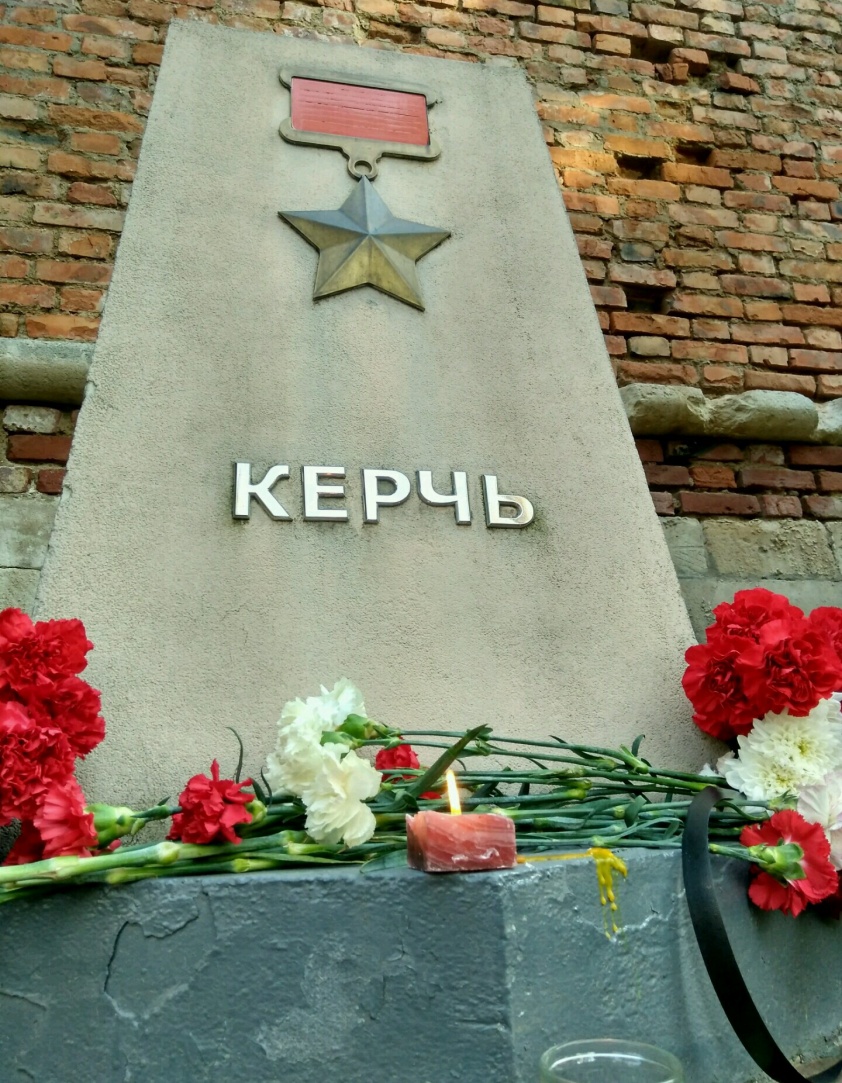 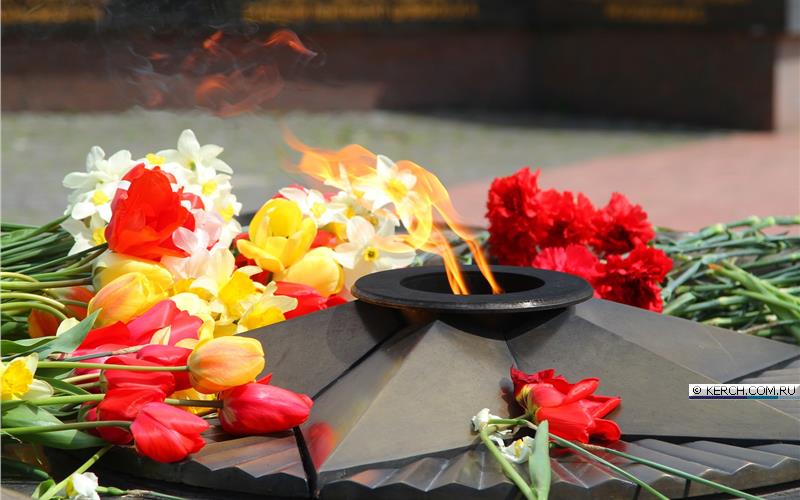 Великая Отечественная война 
1941 – 1945 гг.
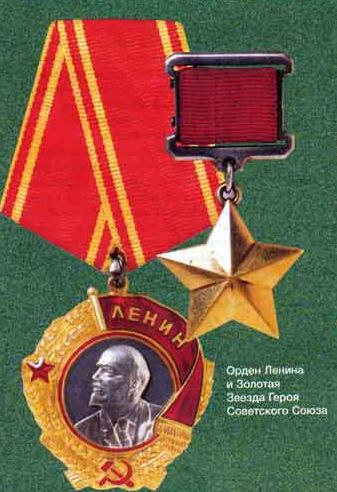 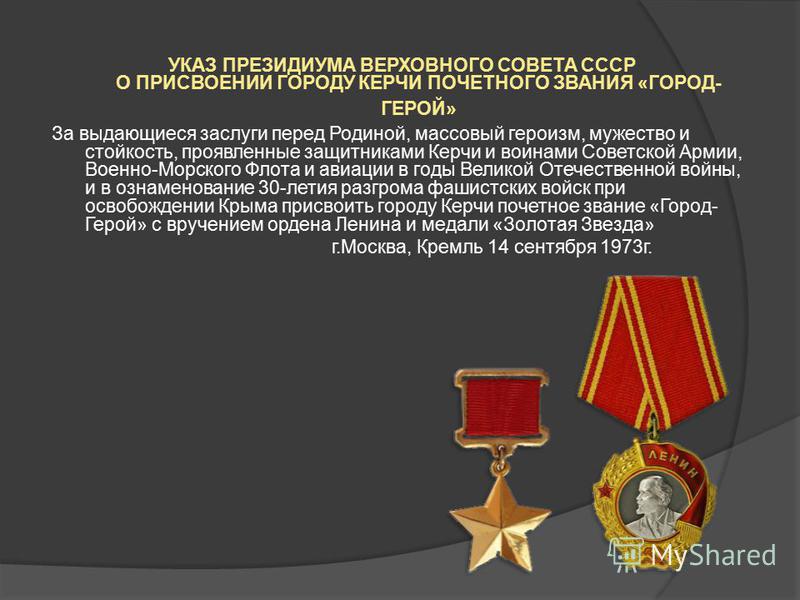 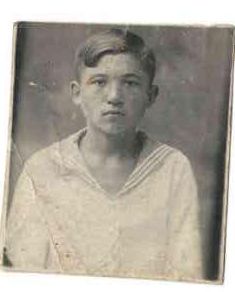 Козлов Александр Михайлович
Ушел на войну в 16 лет.
Служил разведчиком.
Дошел до Берлина.
Был на Рейхстаге, где
отмечал великую победу.
Был награжден боевыми
орденами и медалями.
Вернулся живой и умер
в 80 лет.
На фото с обратной стороны: «На память всем от меня,
1942 год, в 7.30 во время ухода на войну».
Во время Великой Отечественной Войны, когда шла битва за Берлин, советские войска штурмовали стены Рейхстага и 1 мая 1945 года было водружено Знамя Победы.
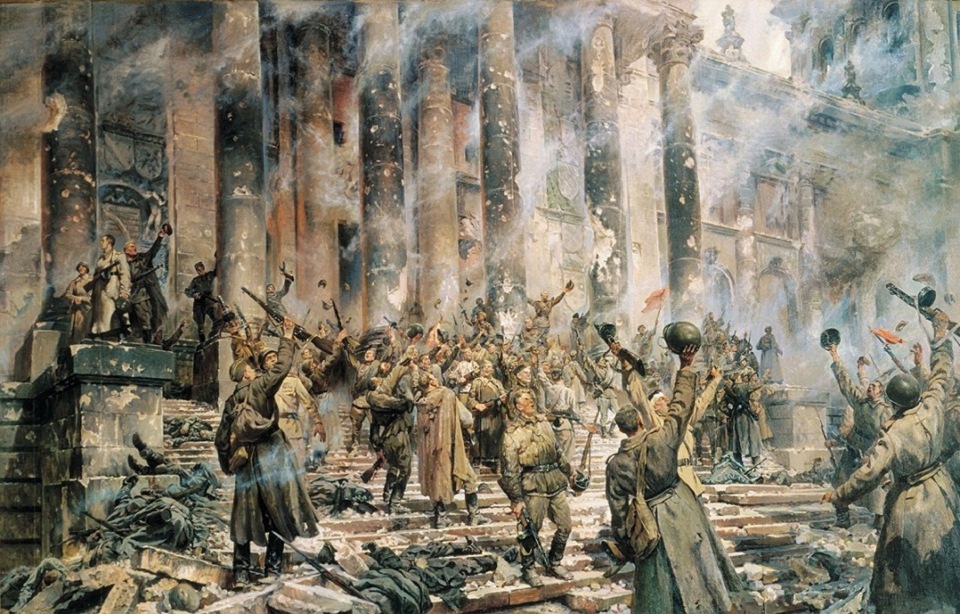 Салют в честь Победы на крыше Рейхстага. Солдаты батальона под командованием Героя Советского Союза С. Неустроева.
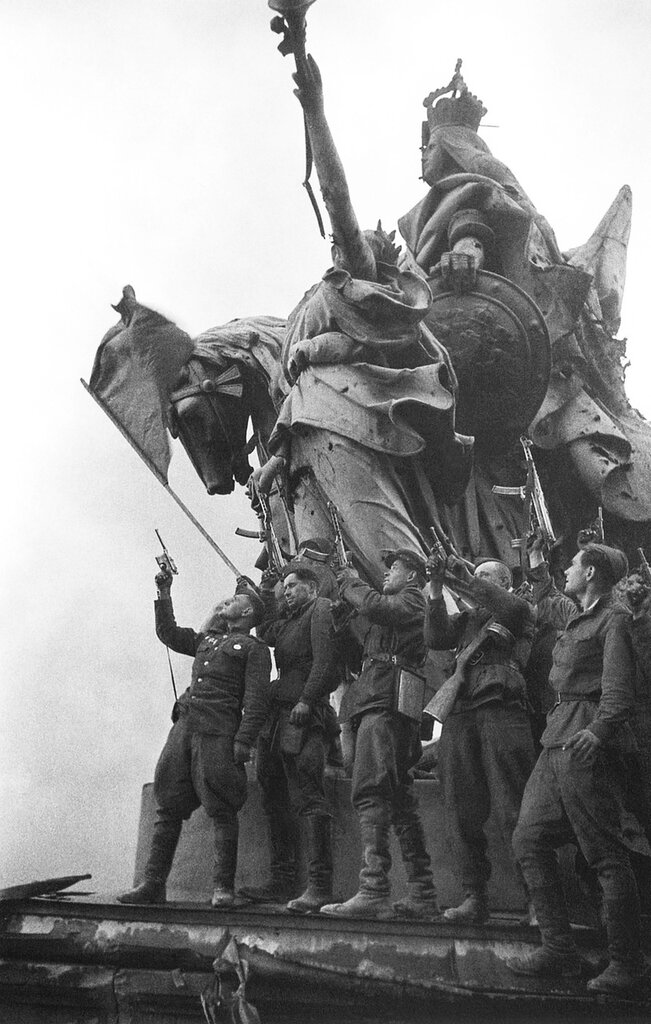 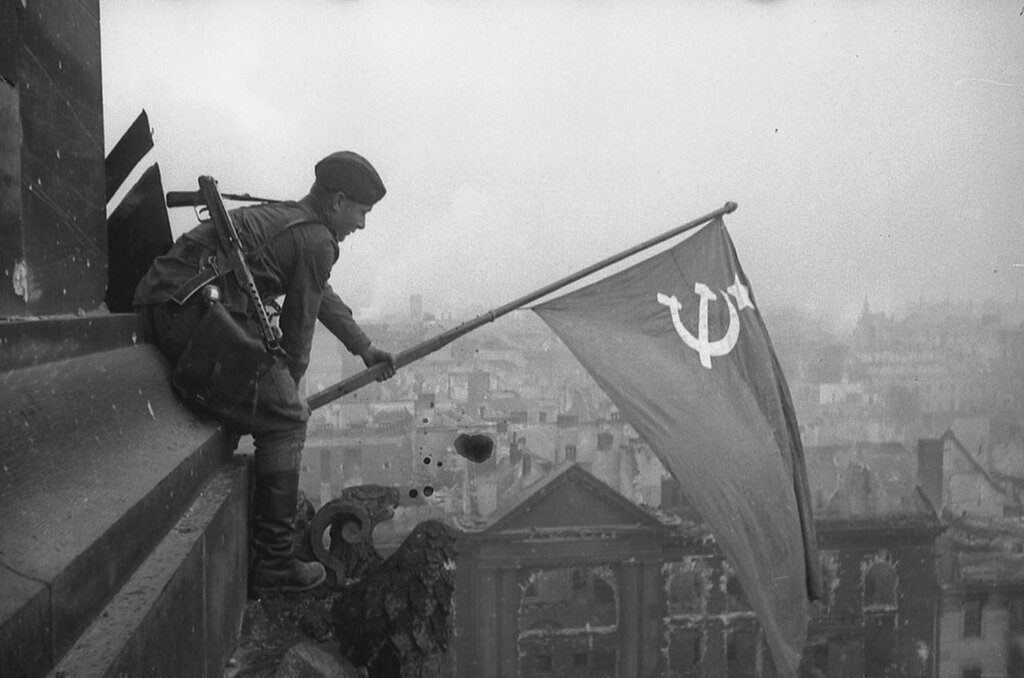 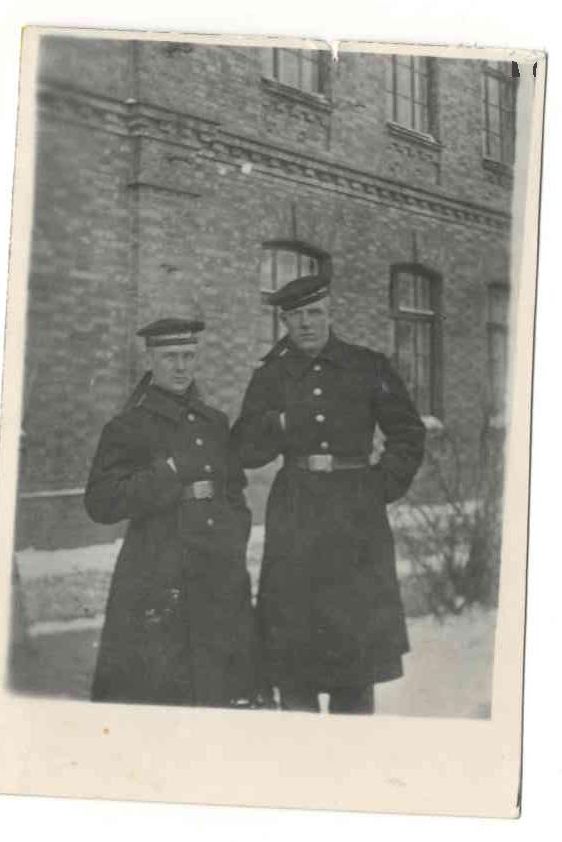 Прадедушка 
Буленков Владимир Васильевич.
Служил на Черноморском военном флоте – матросом.
Защищал город Севастополь. Был ранен и остался служить на военном заводе.
Получил награды боевые  ордена и медали.
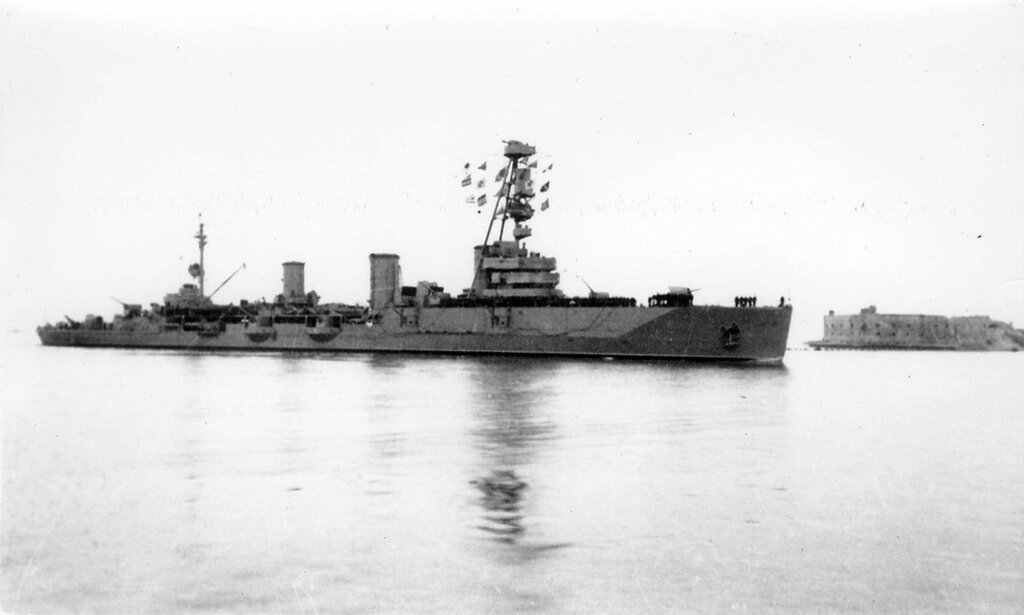 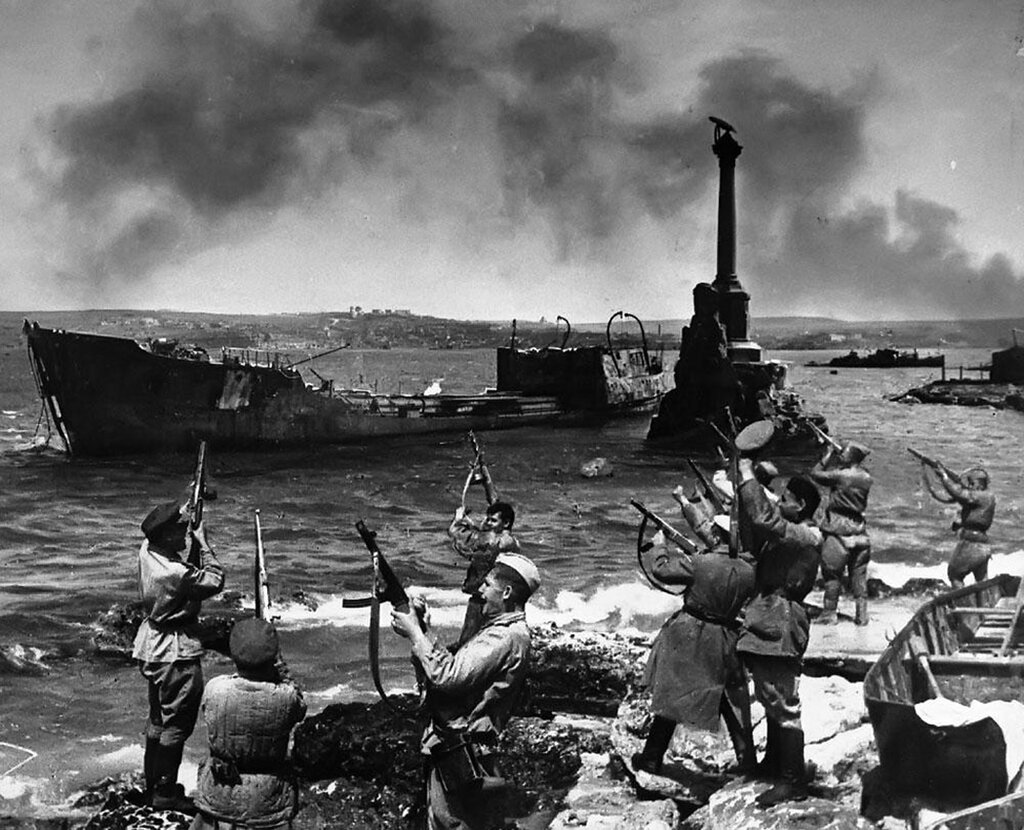 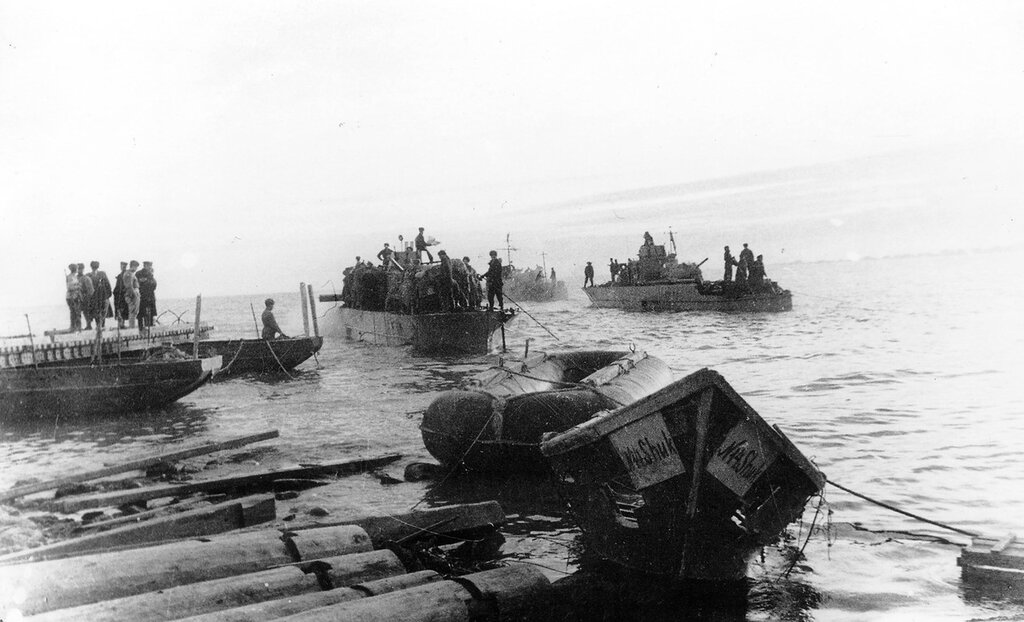 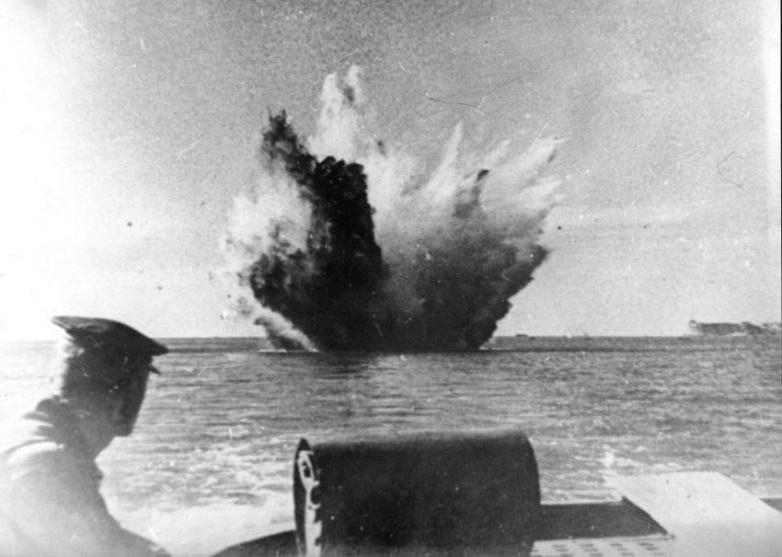 Шуляк 
        Василий Андреевич
          (1925 года рождения)
  Призван в ряды советской Армии в марте 1943 года. 
Служил в артиллерийском полку 51 – штабной батареи рядовым связистом- телефонистом.
Был  ранен в правую ногу в июне 1943 года, но войну прошел до конца. 
Получил боевые награды:
Орден «Красной звезды», 
Орден «Отечественной войны первой степени»,
медали.
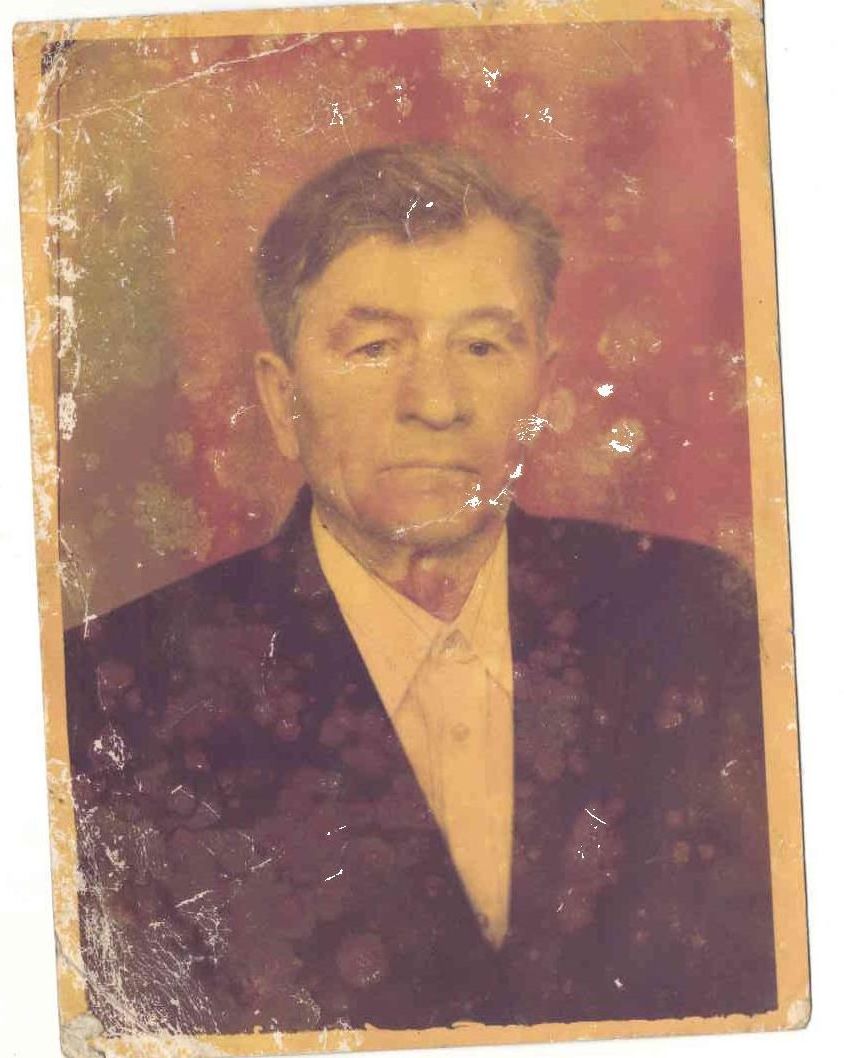 Советские связисты тянут линию связи.
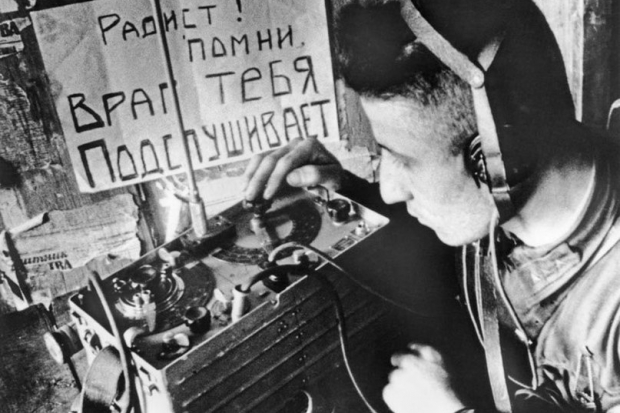 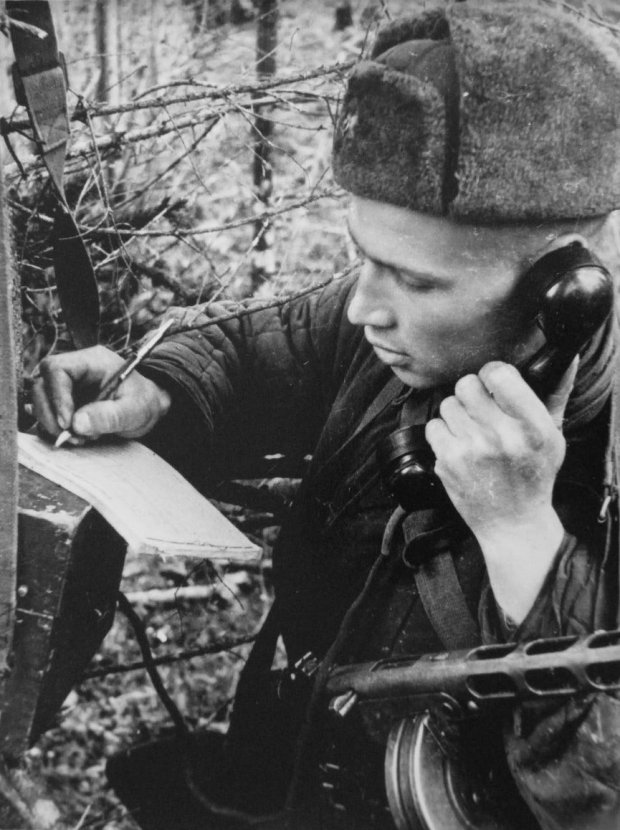 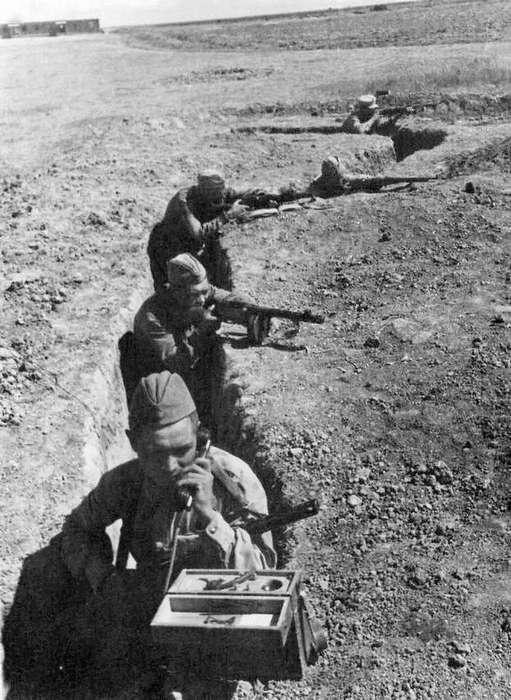 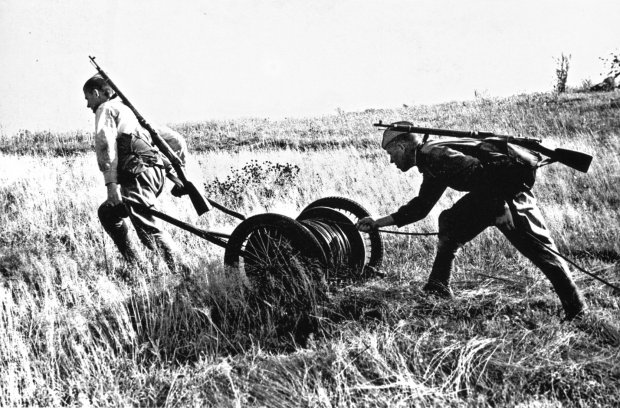 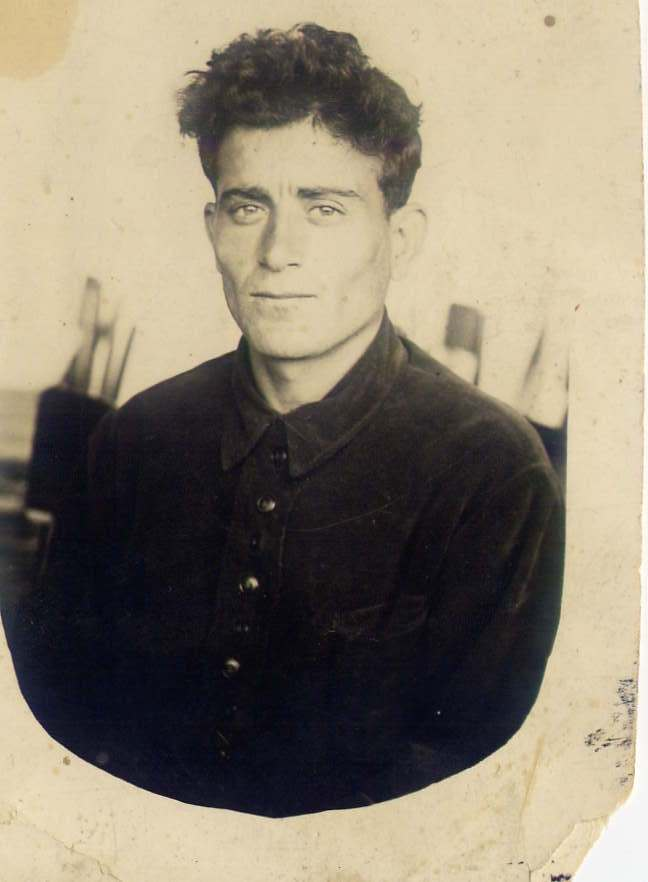 Кусты Пантелей Федорович
Воевал на фронте рядовым солдатом.
Погиб в начале войны.
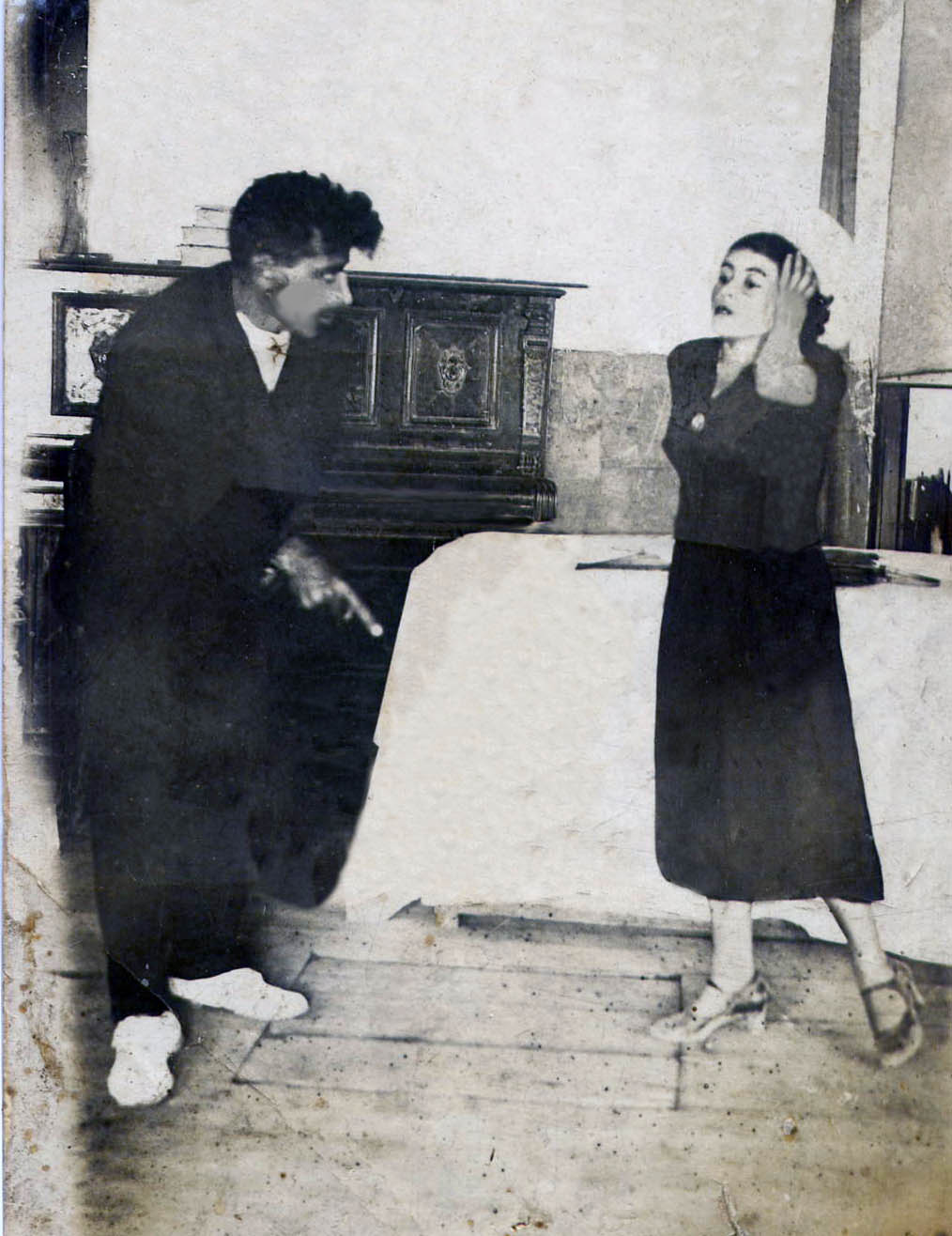 Прадедушка
Кусты Пантелей Федорович.
Жил на Домбасе. Работал директором клуба, любил петь и танцевать.
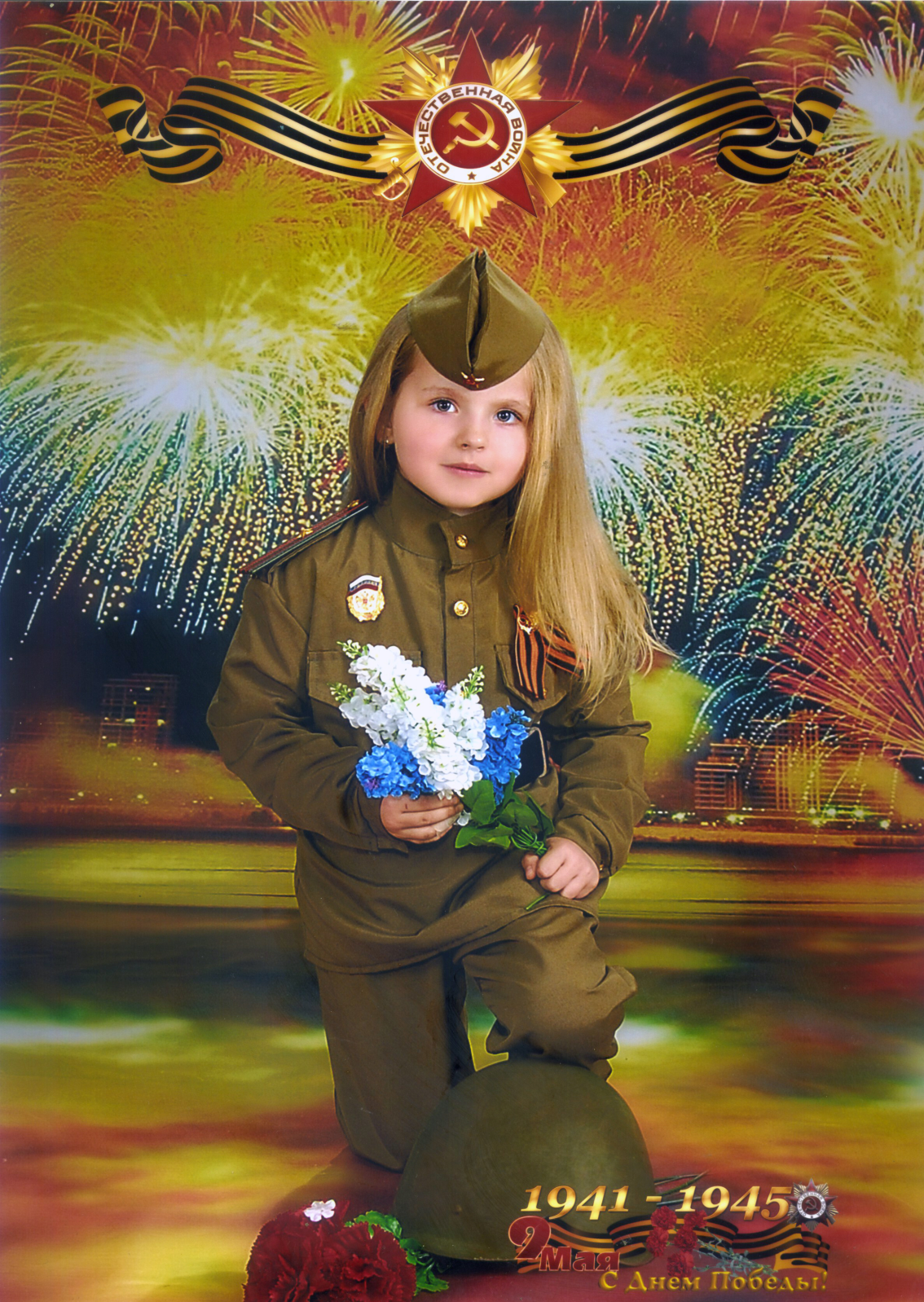 Мой прадедушка Пантелей Федорович,
был смелым, веселым, добрым 
и любил свою Родину.
Я им очень горжусь.
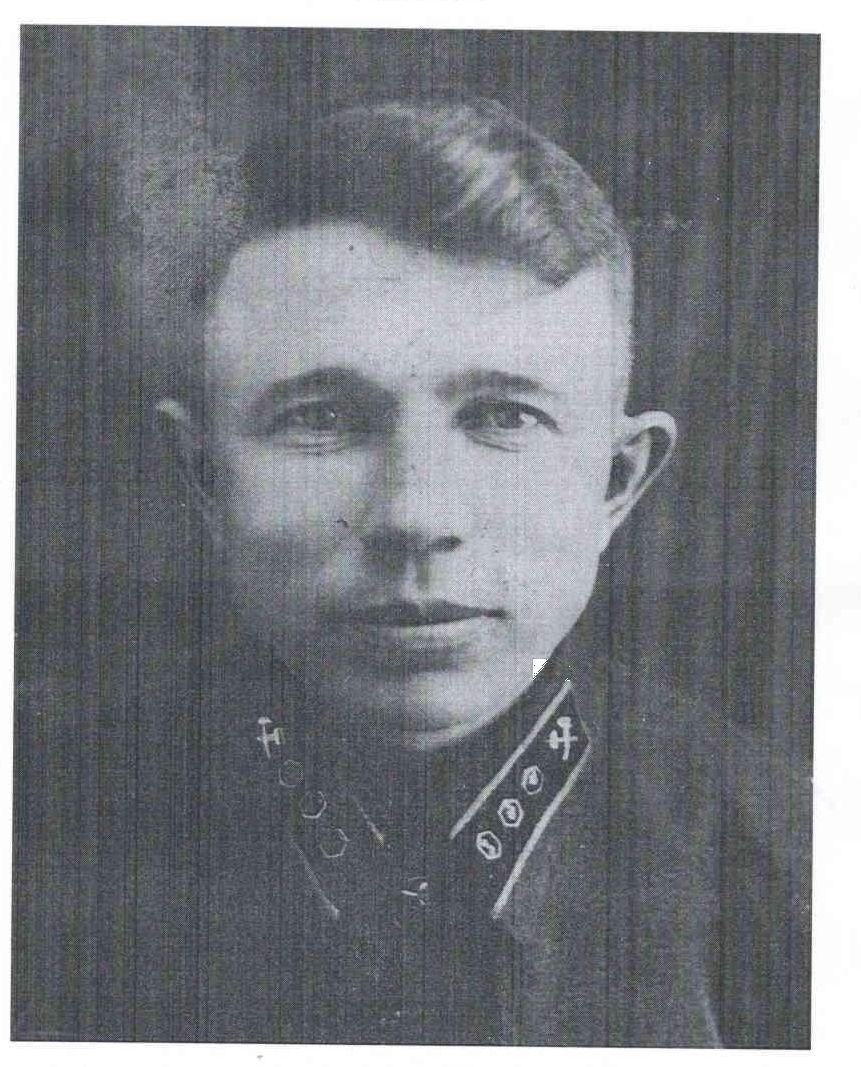 Мулин Алексей Сергеевич
1912 года рождения.
В 1941 году был призван в ряды советской Армии. 
Служил в роте связи в звании сержанта.
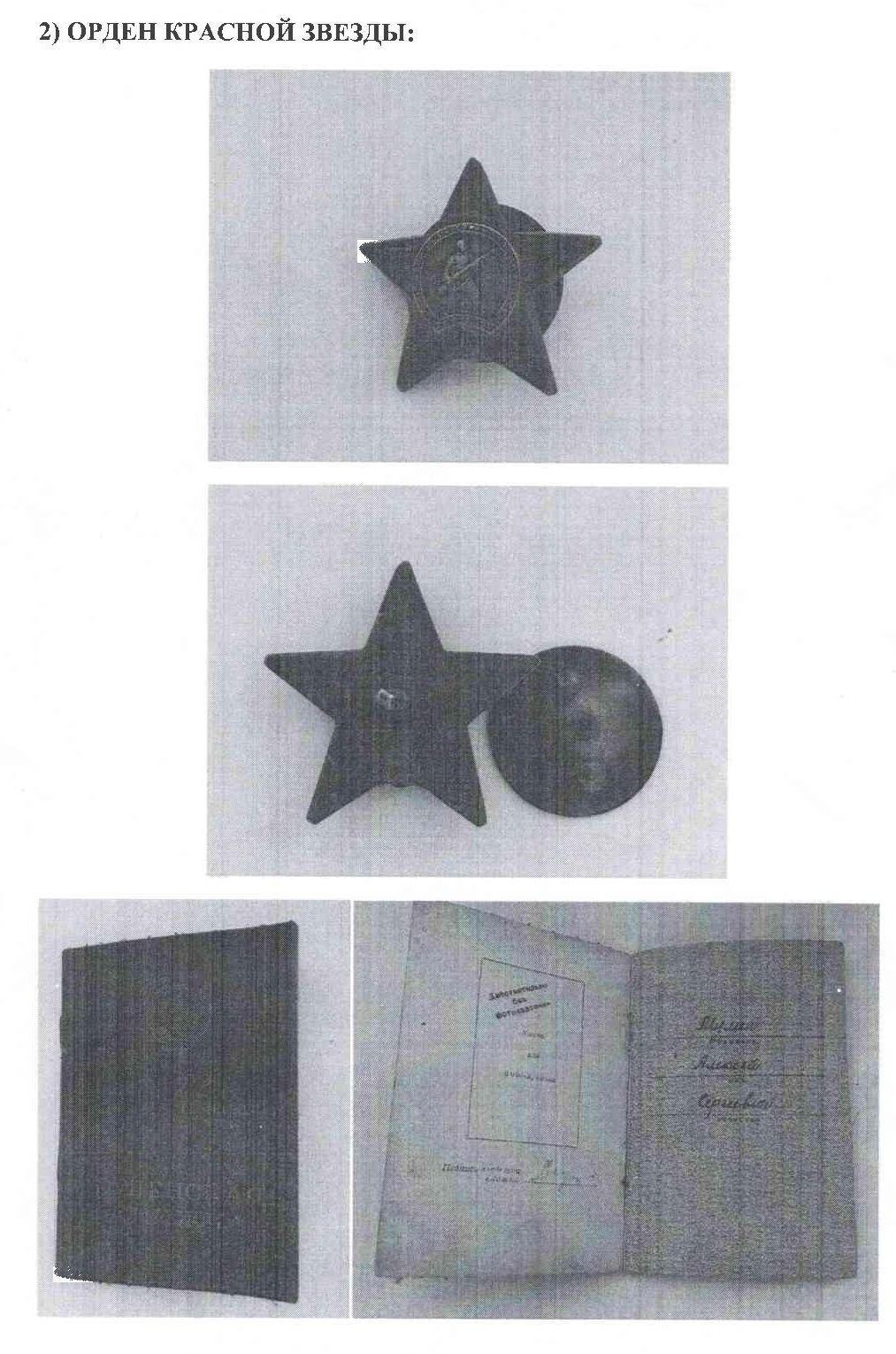 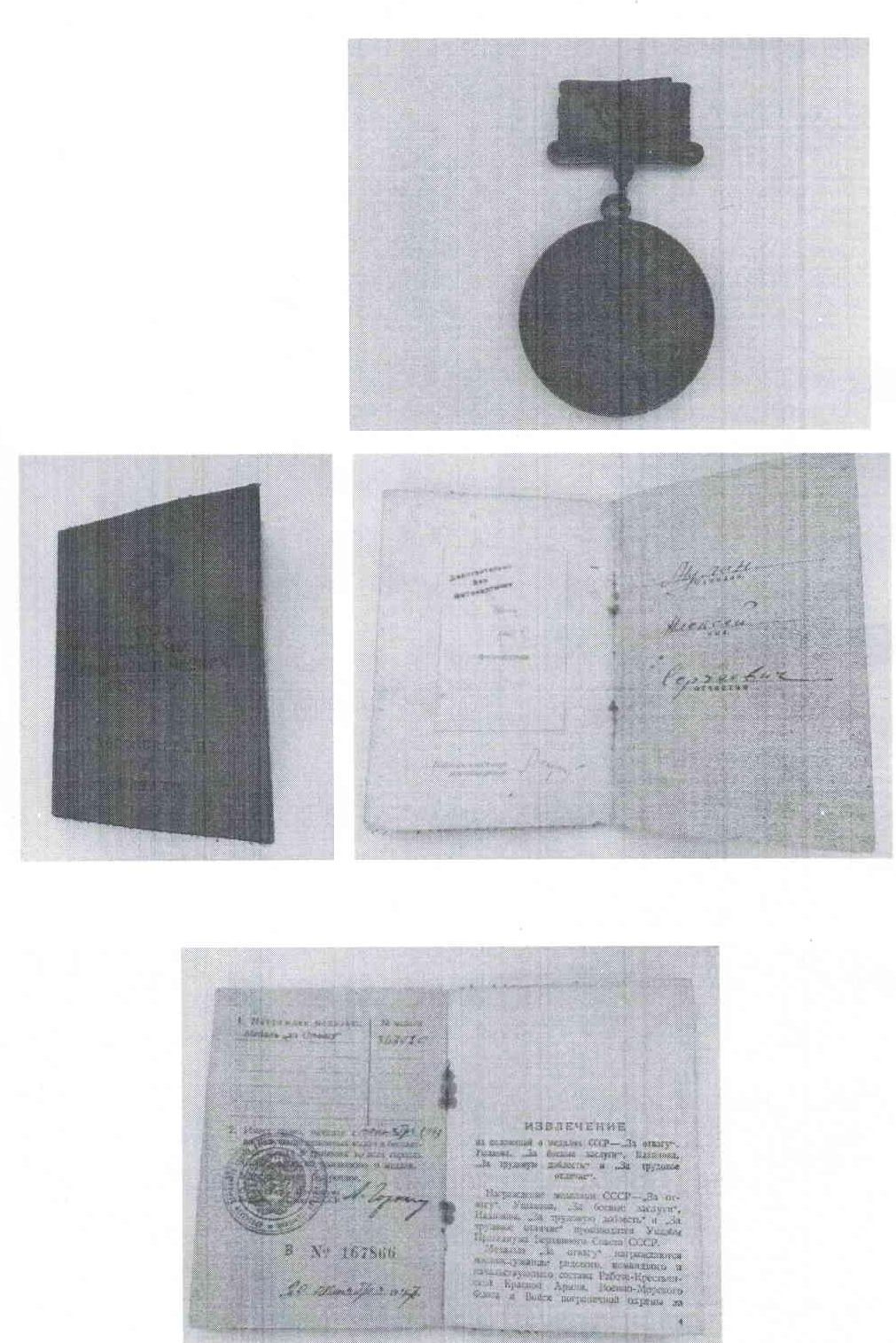 Награжден:
Медалью «За отвагу»,
Орден «Красной звезды»,
Медаль «За победу над Германией».
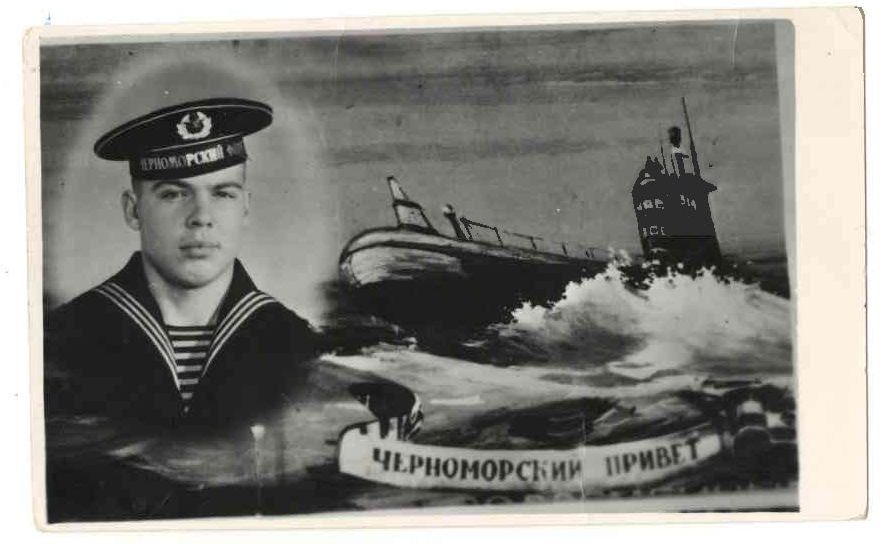 ГРИШИН
СЕРГЕЙ НИКОЛАЕВИЧ
Гришин Сергей Николаевич
	Родился в 1955 году.
	Служил на черноморском флоте – радистом. Работая на судне, рискуя своей жизнью вместе с командой ,  обследовали Керченский пролив, Феодосийский залив, Новороссийскую бухту.
 Были подняты со дна и уничтожены:  морские мины, торпеды, снаряды, гранаты.
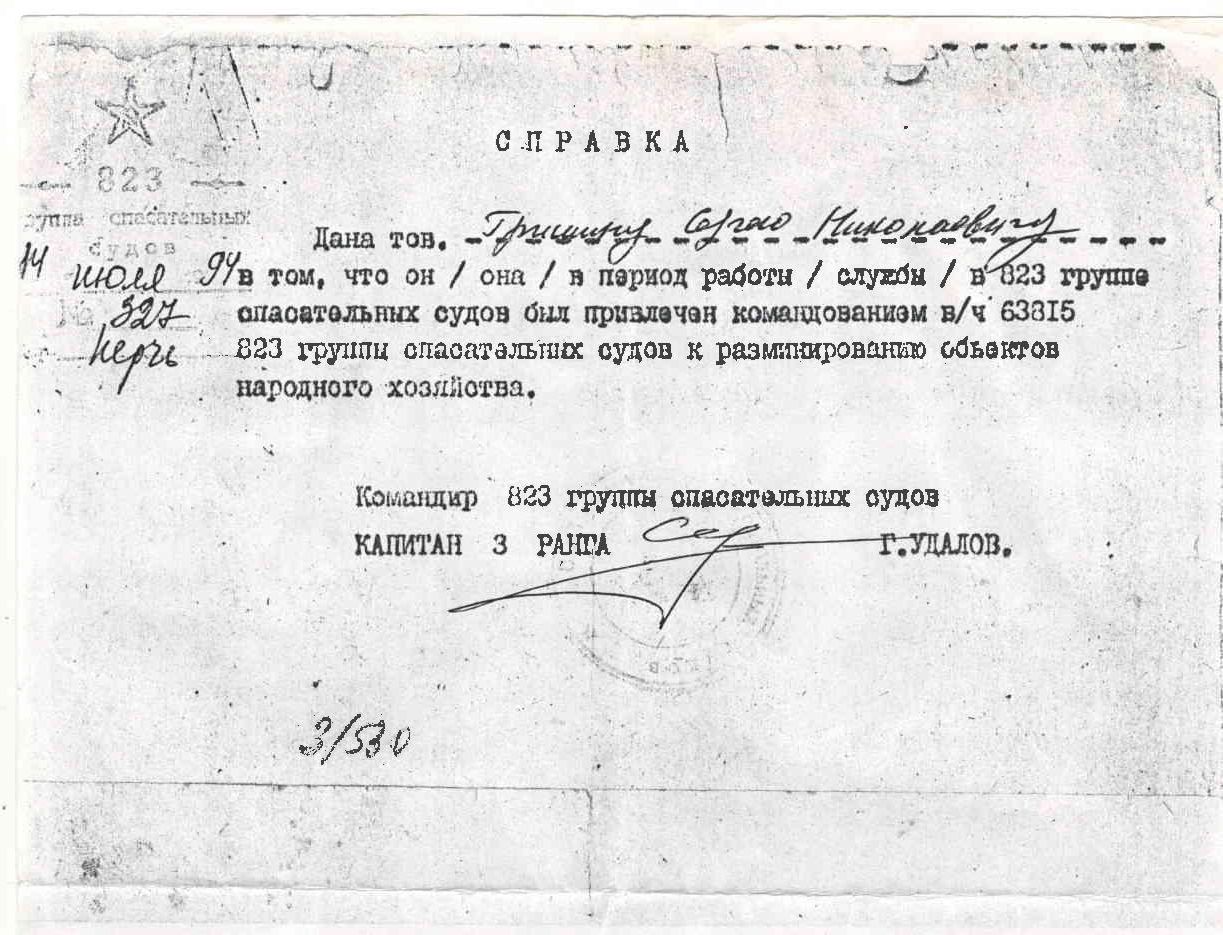 в 1977 году – 458 единиц
 в 1978 году – 577 единиц
 в 1979 году – 354 единиц
 в 1980 году  - 495 единиц
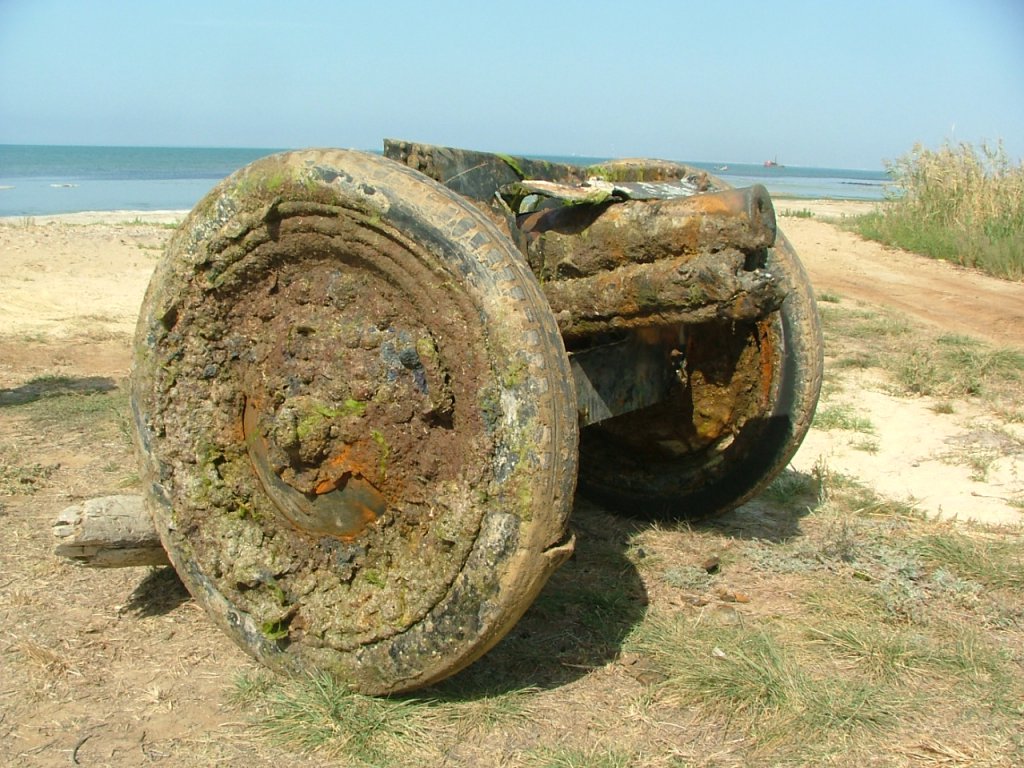 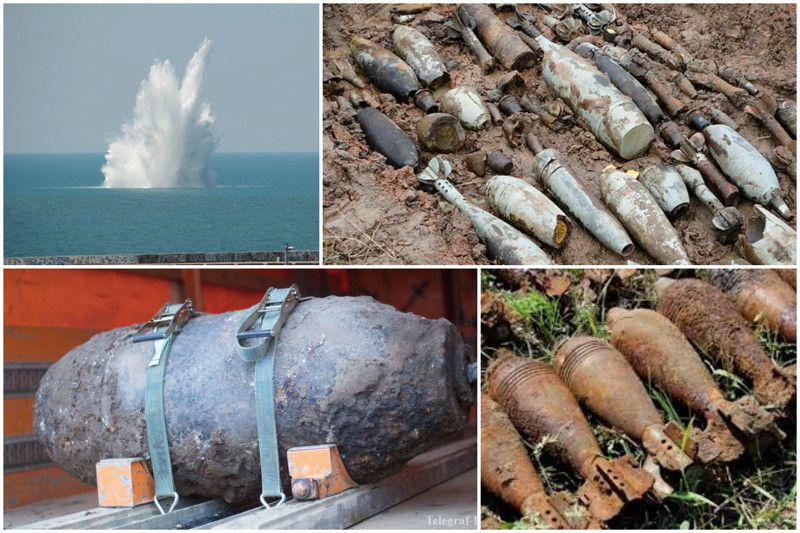 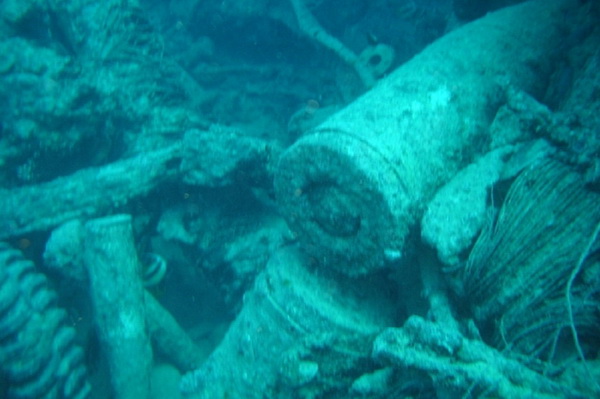 Ушедших на фронт мужчин заменили женщины и подростки.
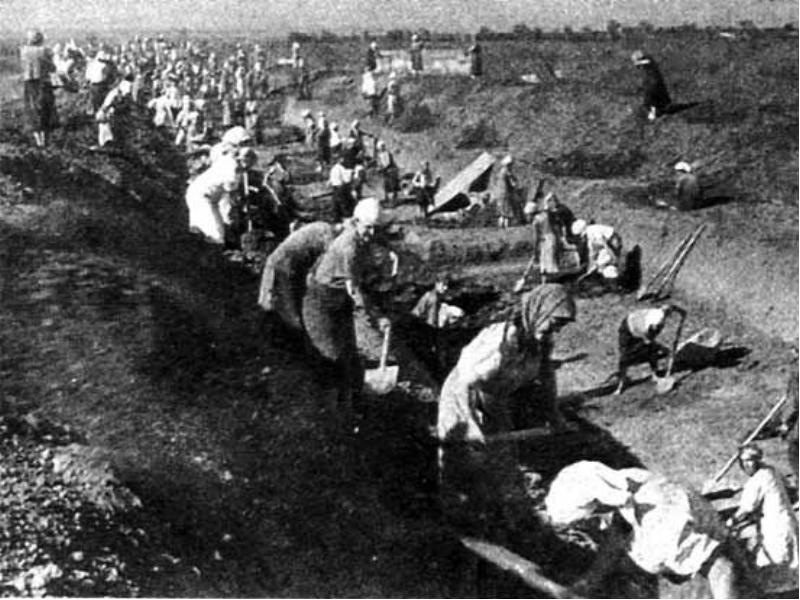 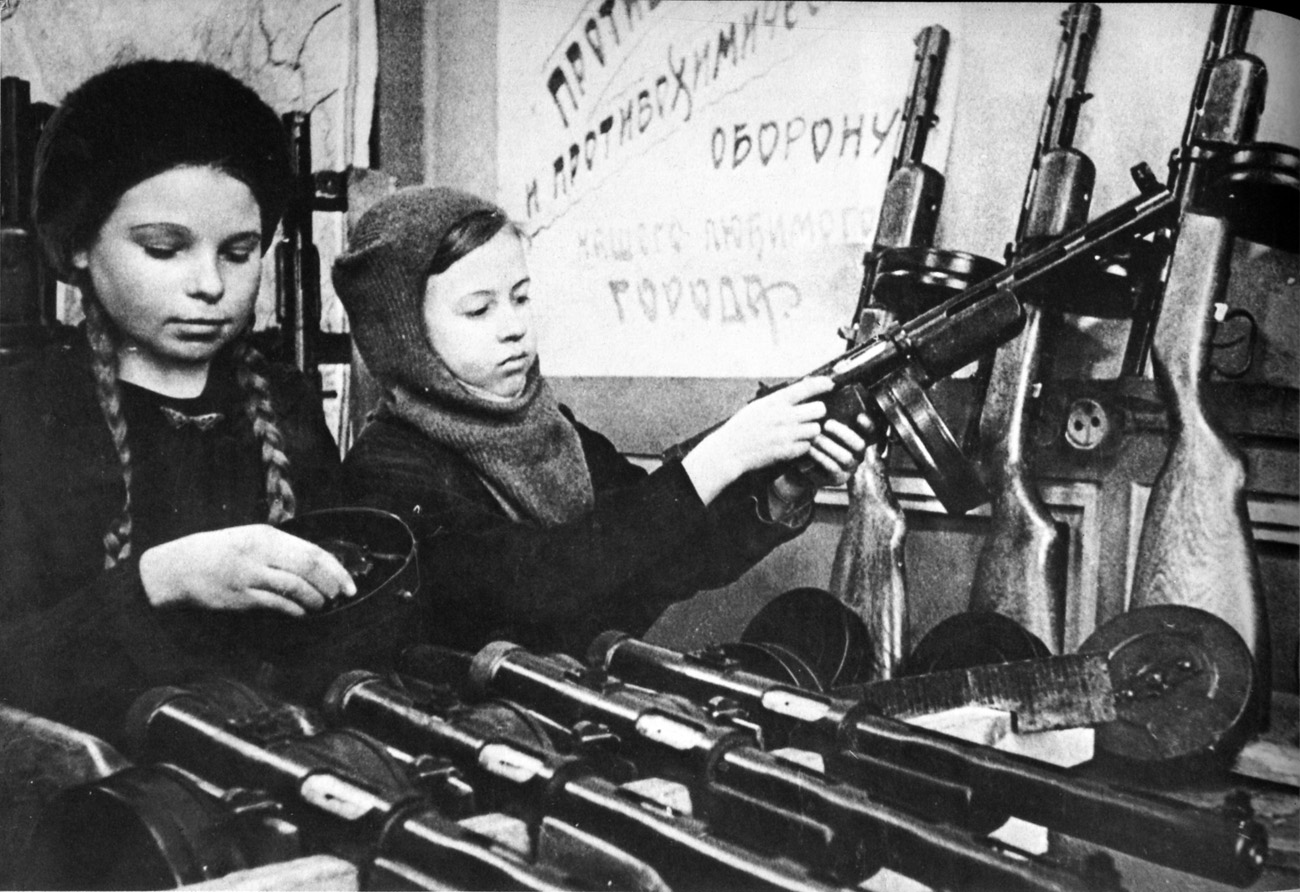 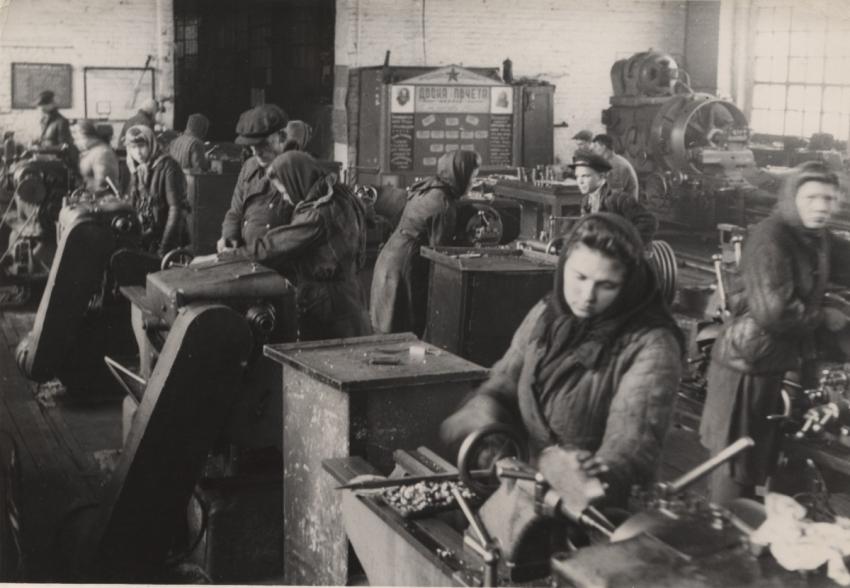 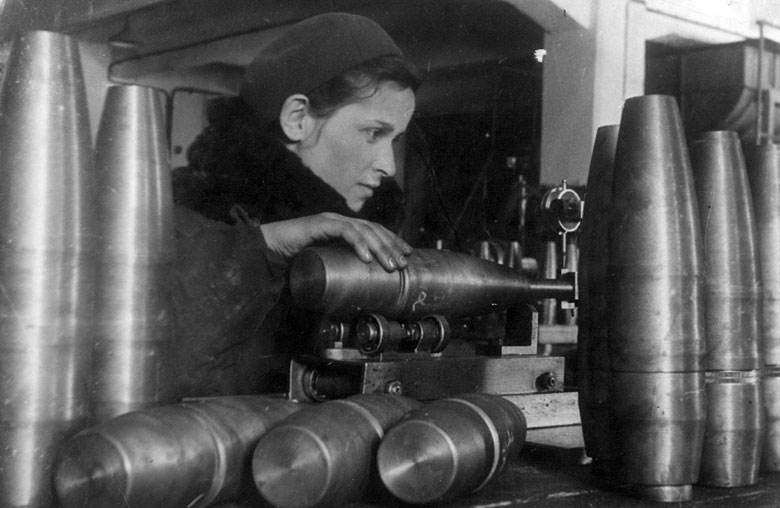 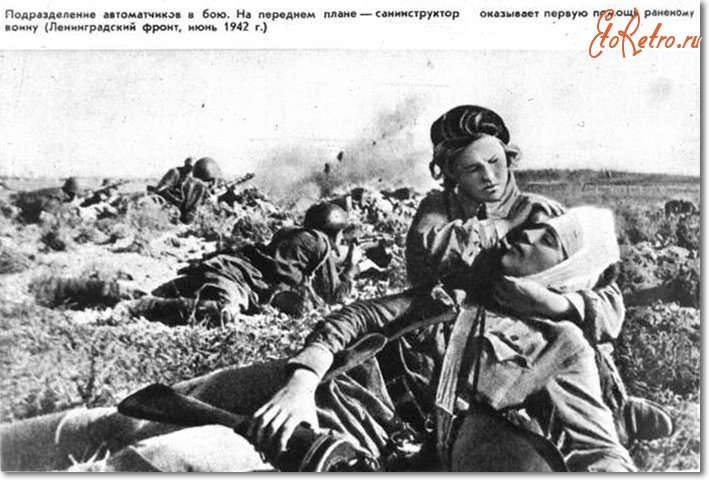 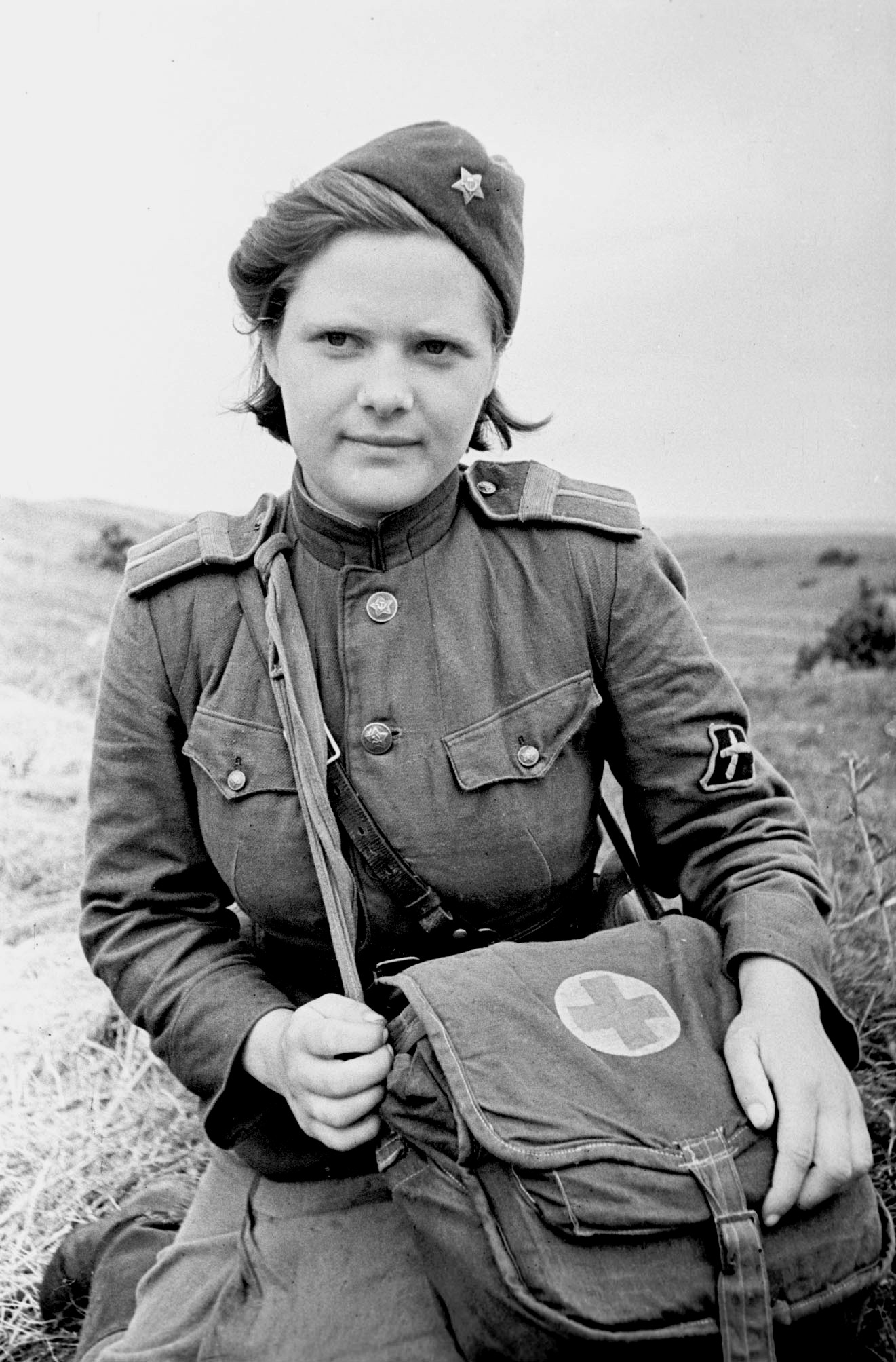 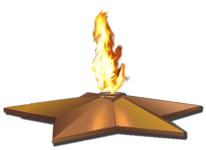 ТАНЕЦ «СИНИЙ ПЛАТОЧЕК»
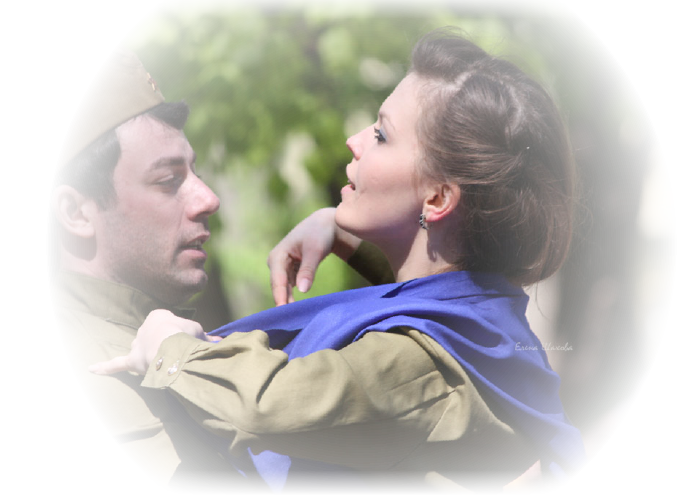 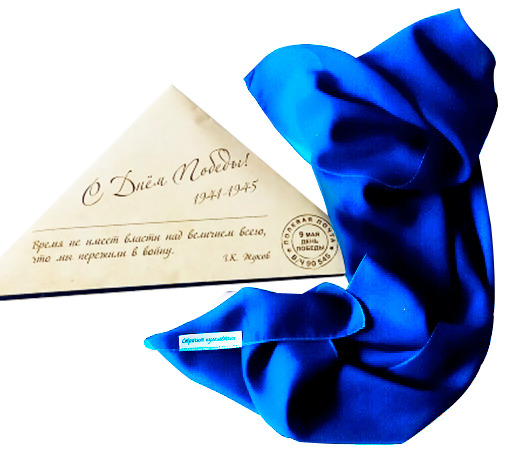 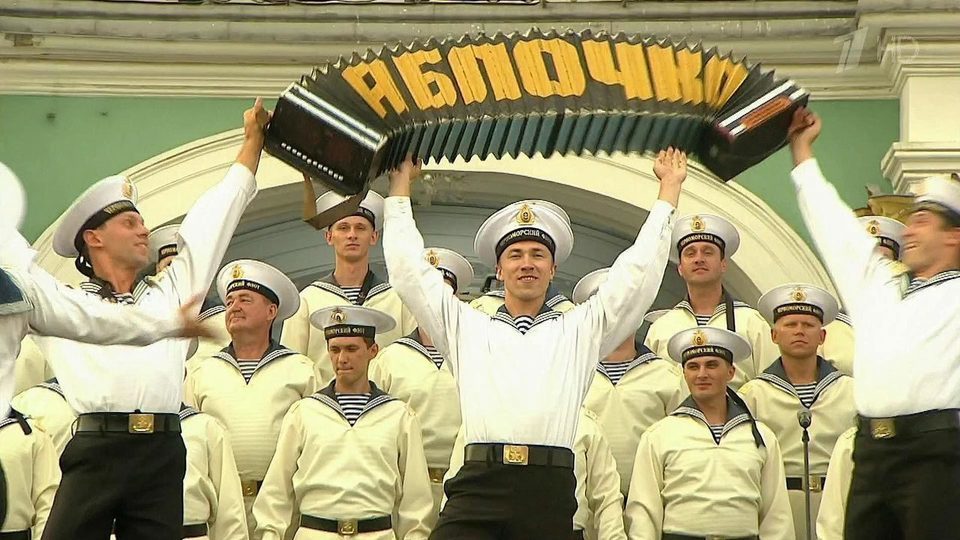 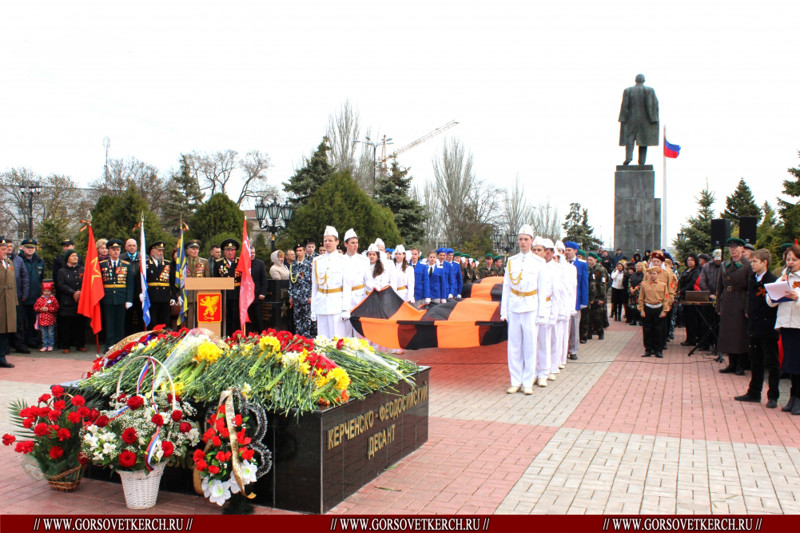 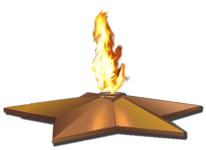 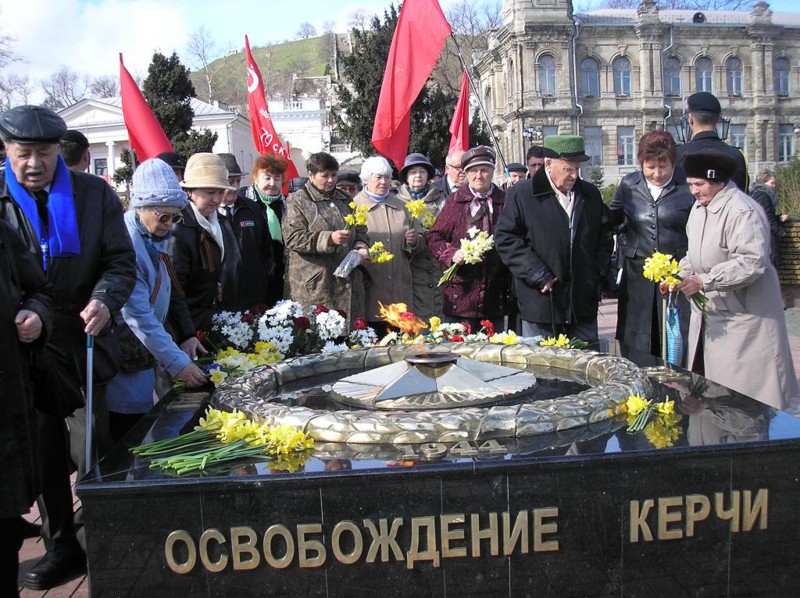 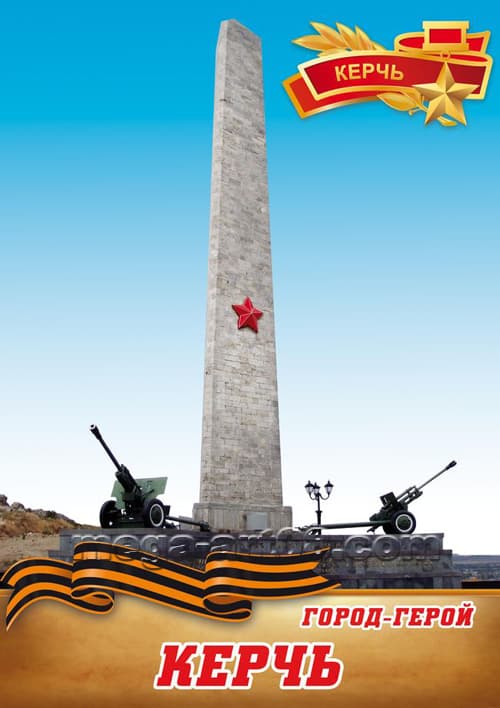 Обелиск Славы 
на горе Митридат
 в Керчи
Гора Митридат возвышается над Керченским проливом на 91 метр и является визитной карточкой
 города-героя Керчь.
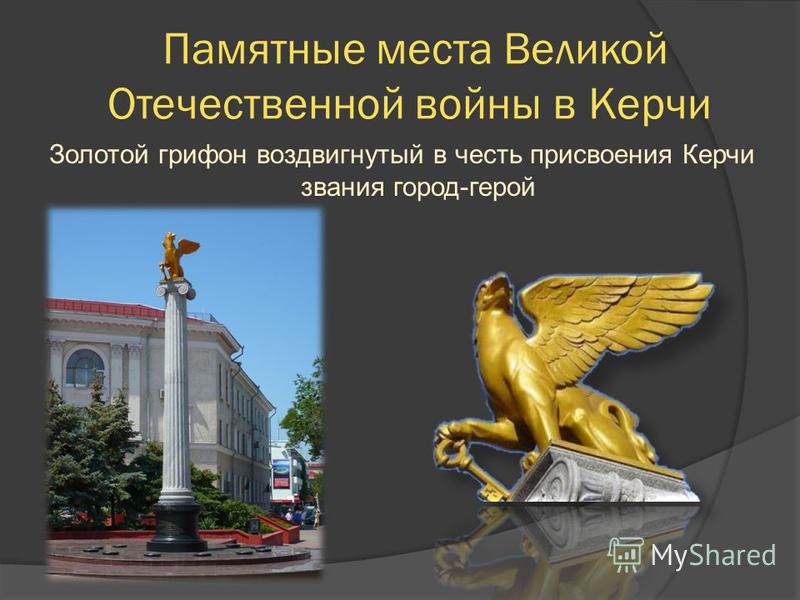 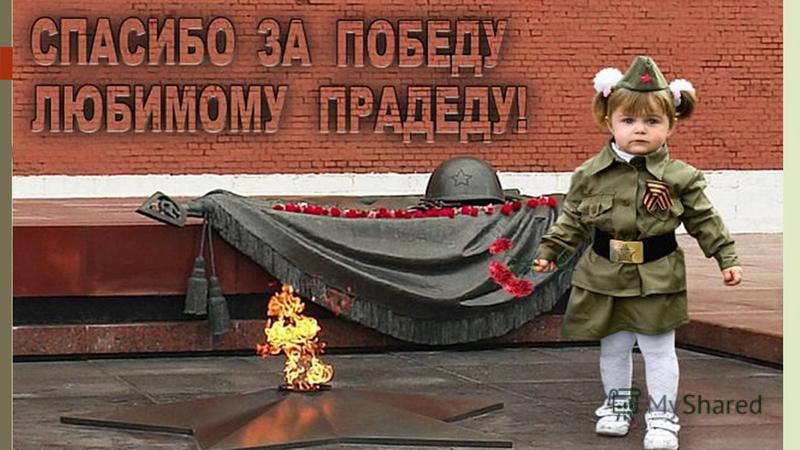 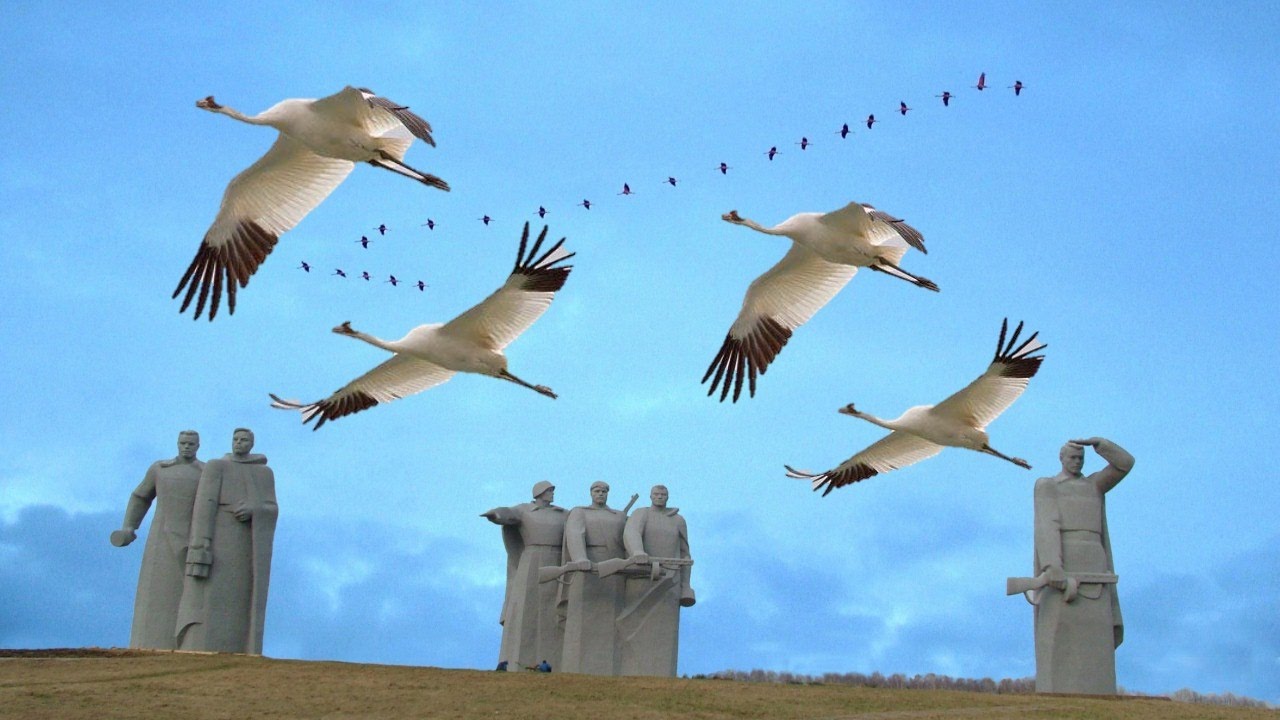 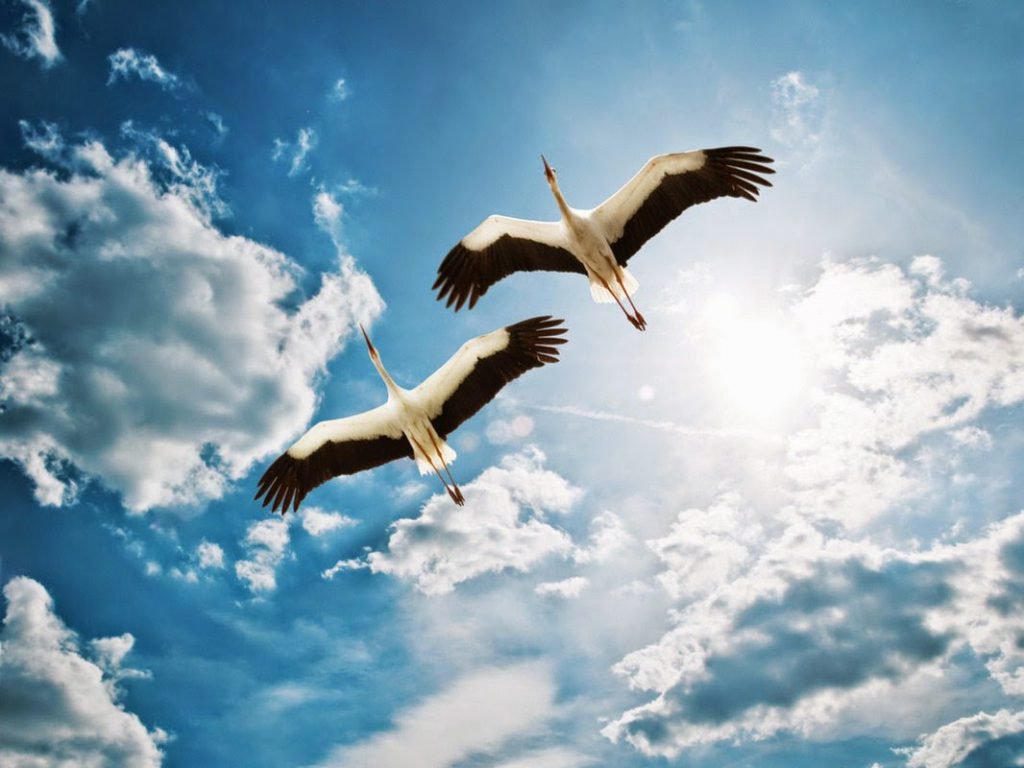 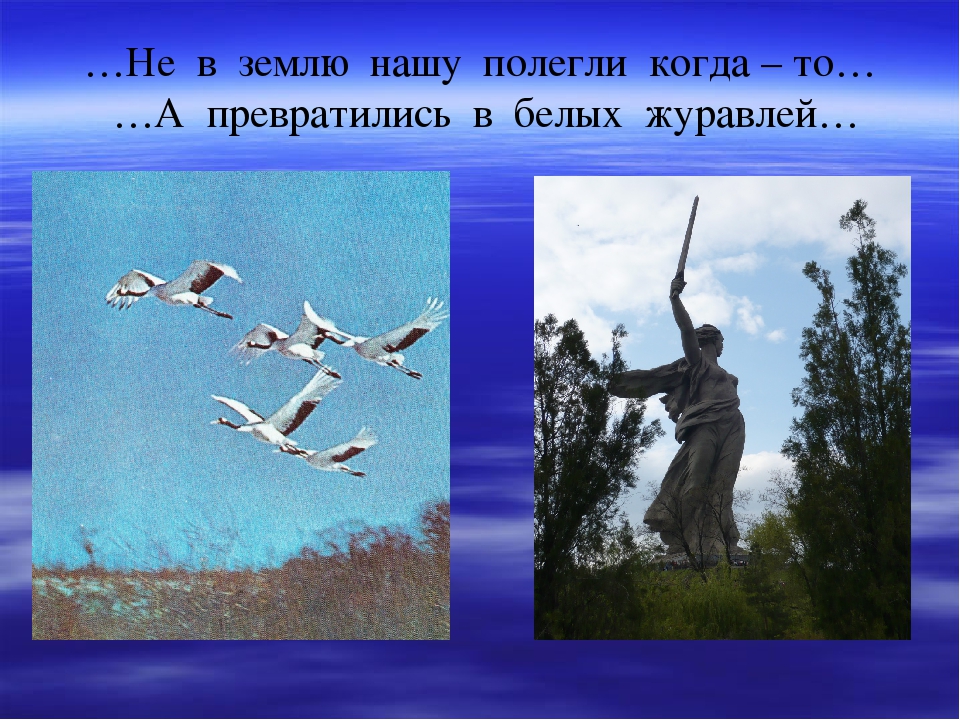 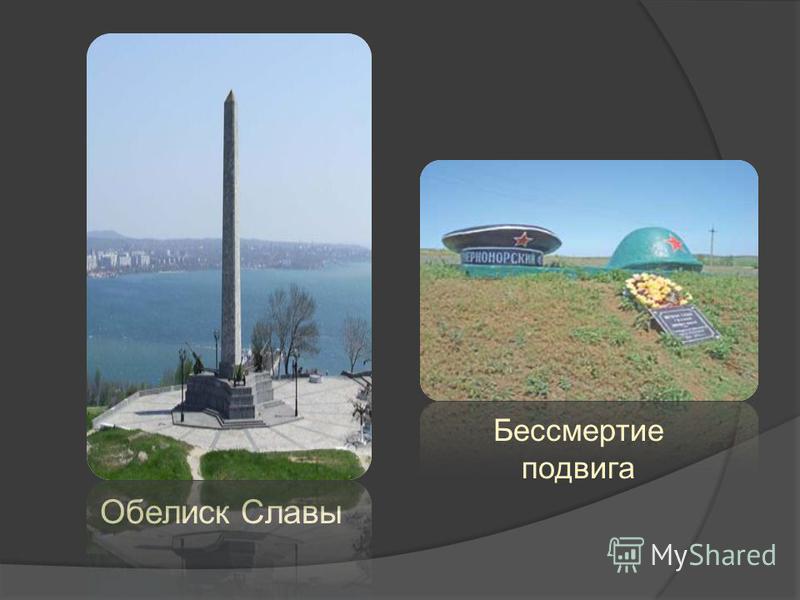 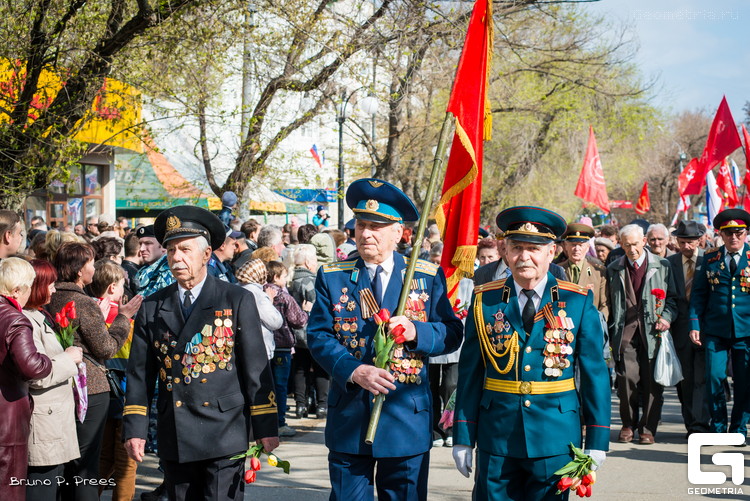 Дорогие ВЕТЕРАНЫ!
В этот день мы поздравляем ВАС.
И за все вам говорим спасибо,
От души сегодня и сейчас.
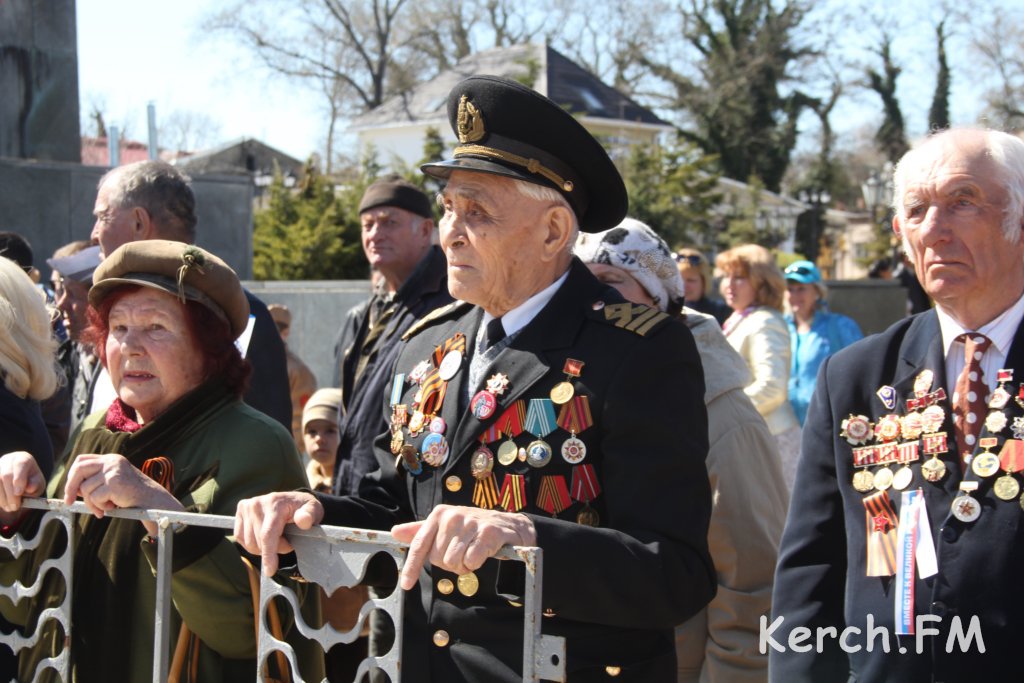 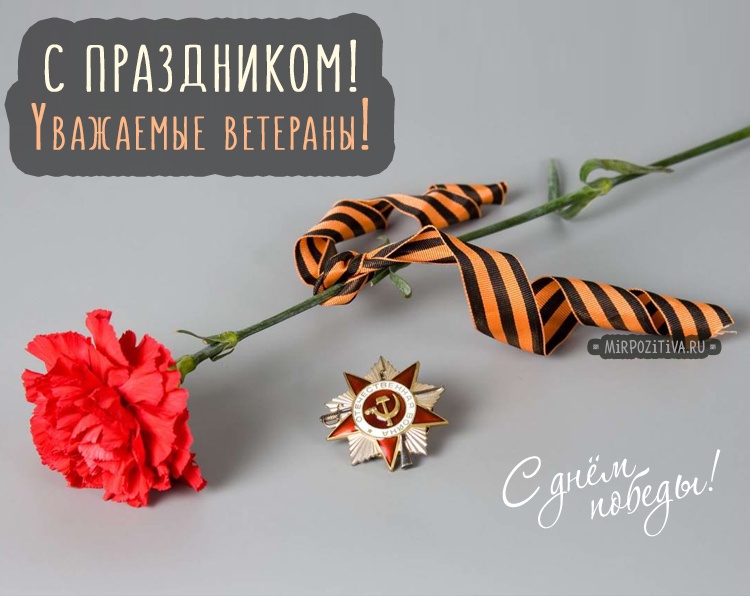 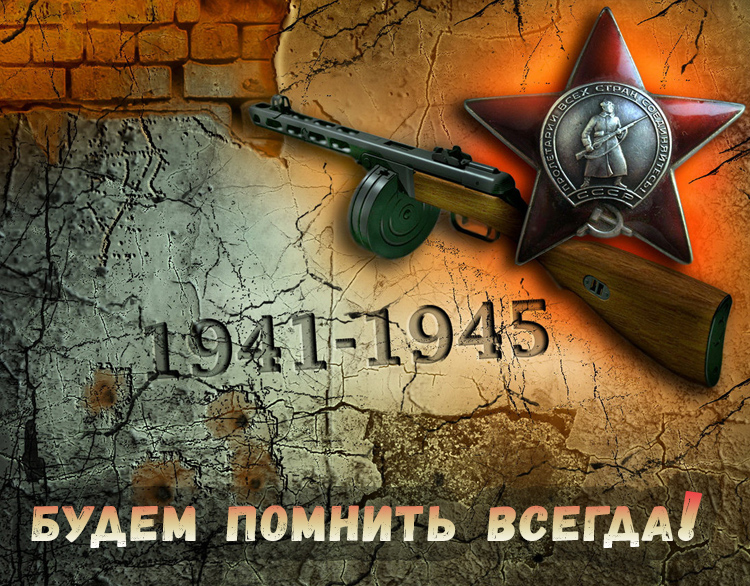 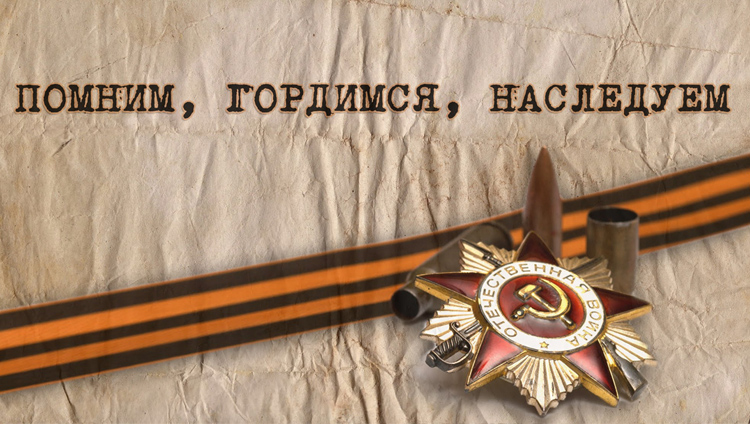 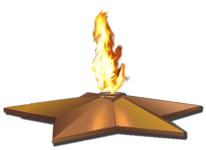 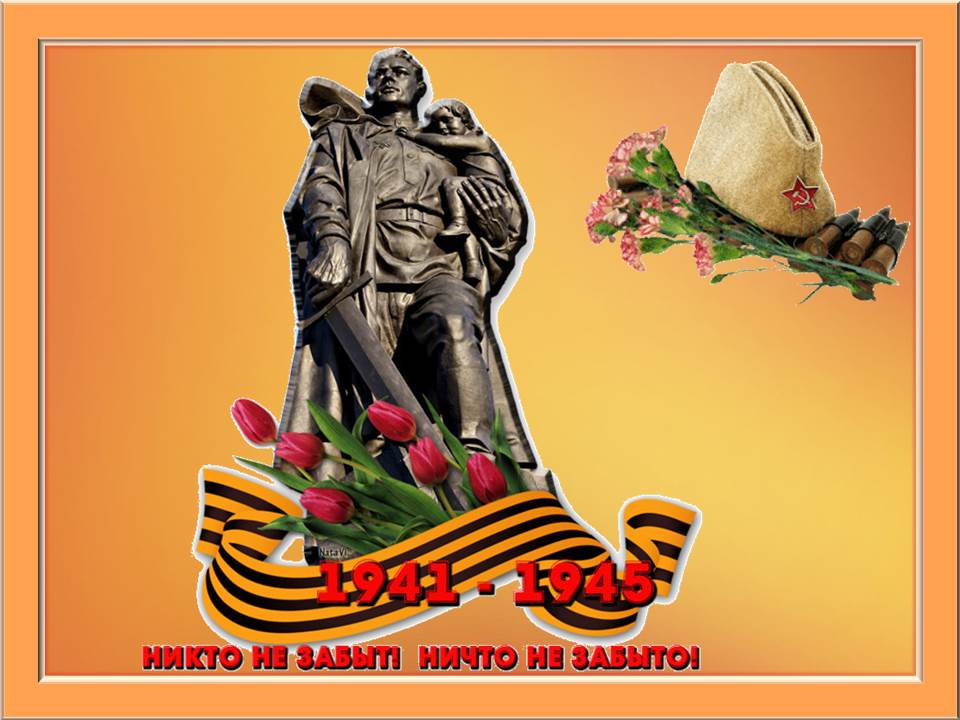 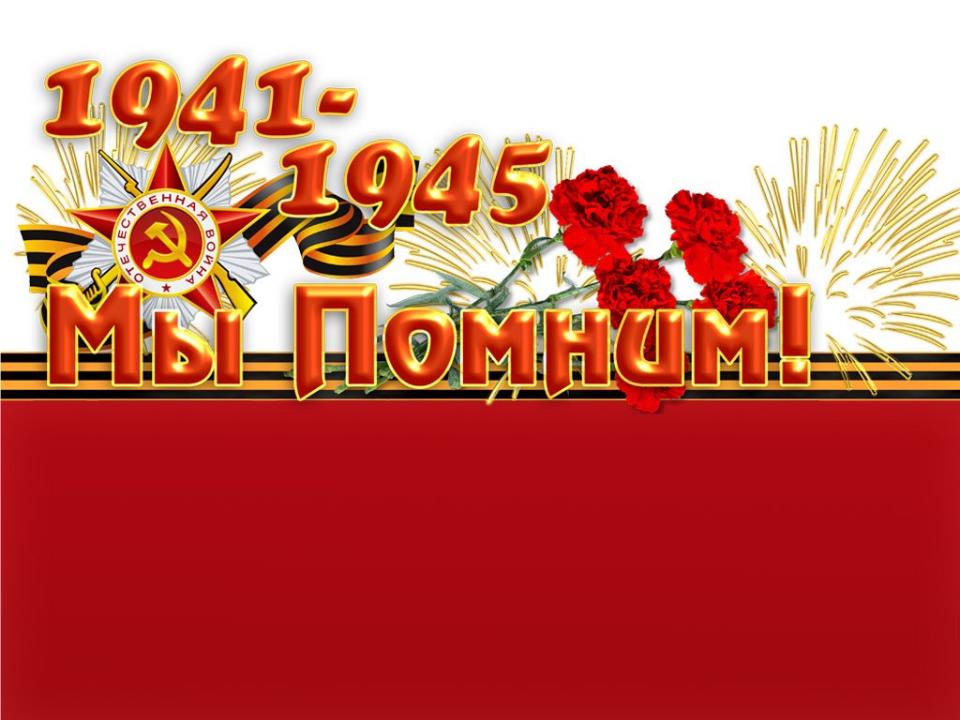 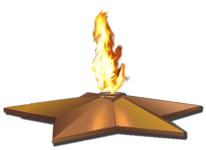 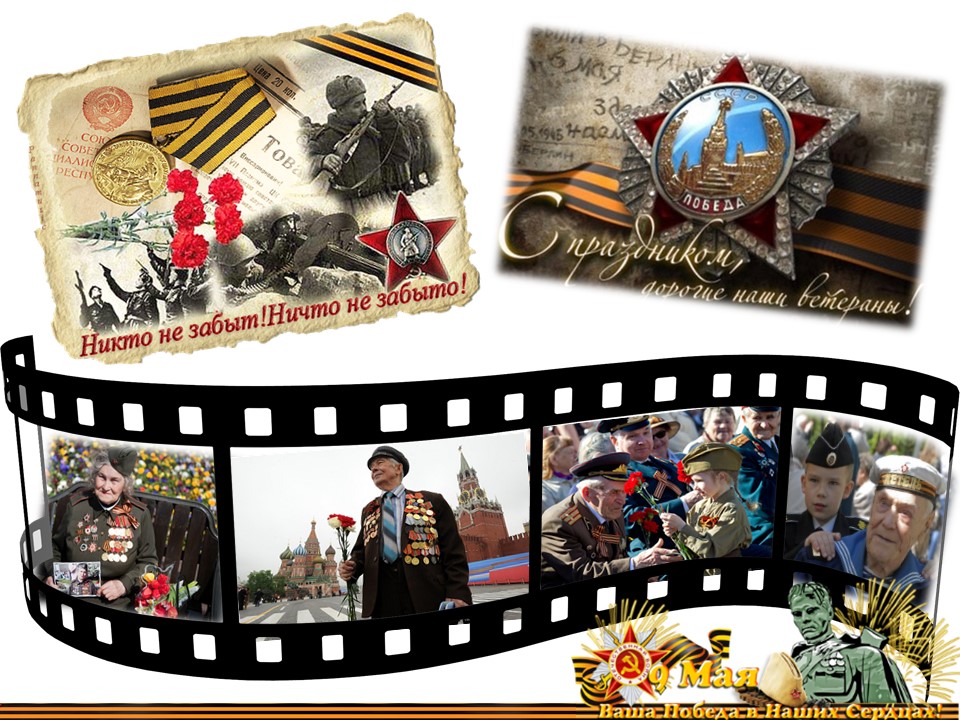